DIAPORAMA GI 2020Abstracts sélectionnés de:
Lettre de l’ESDO
Chers collègues
Nous avons le plaisir de vous présenter ce diaporama de l’ESDO qui a été conçu pour mettre en avant et synthétiser les principaux résultats de congrès majeurs en 2020 dans les cancers digestifs. Celui ci est consacré au Congrès annuel virtuel de la Société Américaine d’Oncologie Clinique (ASCO) 2020 et il est disponible en anglais, en français, en chinois et en japonais.
La recherche clinique en oncologie évolue dans un environnement en perpétuelle mutation, et constitue un défi permanent. Dans ce contexte, nous avons tous besoin d’avoir accès aux données scientifiques pour améliorer nos connaissances et progresser dans nos métiers de cliniciens, chercheurs et enseignants. J’espère que cette revue des derniers développements en oncologie digestive vous apportera beaucoup et enrichira votre pratique. Si vous souhaitez partager votre avis avec nous, nous serons très heureux de recevoir vos commentaires. Vous pouvez adresser toute correspondance à l’adresse suivante: info@esdo.eu.
Nous sommes également très reconnaissants à Lilly Oncologie pour leur support financier, administratif et logistique à cette activité
Sincèrement vôtres, 
Eric Van Cutsem	Thomas GruenbergerThomas Seufferlein 	Tamara Matysiak-BudnikCôme Lepage 	Jaroslaw RegulaPhillippe Rougier (hon,)	Jean-Luc Van Laethem
(ESDO Governing Board)
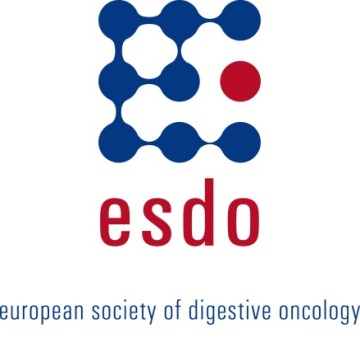 Diaporama ESDO oncologie médicaleContributeurs 2020
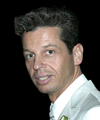 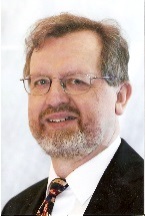 CANCER COLORECTAL
Prof Eric Van Cutsem	Oncologie digestive, hôpitaux universitaires de Leuven, Belgique
Prof Thomas Gruenberger	Département de chirurgie, Hôpital Kaiser-Franz-Josef, Vienne, Autriche
Prof Jaroslaw Regula	Département de gastroentérologie et hépatologie, Institut d’oncologie, Warsaw, Pologne
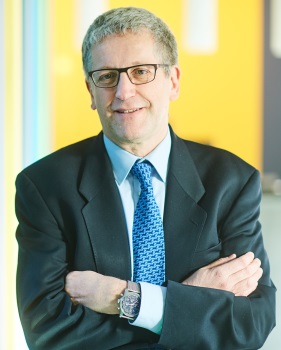 CANCER DU PANCRÉAS ET TUMEURS HÉPATOBILIAIRES
Prof Jean-Luc Van Laethem	Oncologie digestive, hôpital universitaire Erasme, Brussels, Belgique
Prof Thomas Seufferlein	Clinique de médecine interne I, Université d’Ulm, Ulm, Allemagne
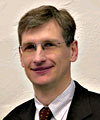 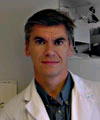 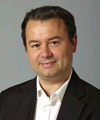 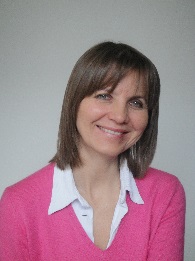 TUMEURS GASTRO-OESOPHAGIENNES ET NEUROENDOCRINES 
Prof Côme Lepage	Hôpital universitaire et INSERM, Dijon, France
Prof Tamara Matysiak	Hépatogastroentérologie et oncologie digestive, Institut des maladies digestives	Nantes, France
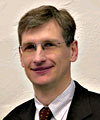 BIOMARQUEURS
Prof Eric Van Cutsem	Oncologie digestive, hôpitaux universitaires de Leuven, Belgique
Prof Thomas Seufferlein	Clinique de médecine interne I, Université d’Ulm, Ulm, Allemagne
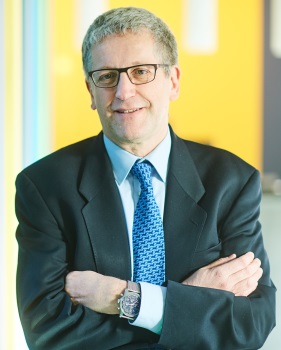 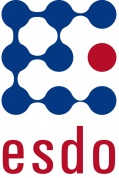 Glossaire
/xS	toutes les x semaines
5FU	5-fluorouracile
ADNtc	ADN tumoral circulant
AFP	alpha-foetoprotéine
AINS	anti-inflammatoires non stéroïdiens
ALT	alanine aminotransférase
AST	aspartate aminotransférase
BCLC	Barcelona Clinic Liver Cancer
CA 19-9	carbohydrate antigène 19-9
CAPOX	capécitabine + oxaliplatine
CCR(m)	cancer colorectal (métastatique)
CHC	carcinome hépatocellulaire
CIRA	comité indépendant de revue en 	aveugle
CACi	cholangiocarcinome intrahépatique
CECA	carcinome épidermoïde du canal anal
CMS	cellules myéloïdes suppressives
CPS	combined positive score
CT	chimiothérapie
CTC	cellules tumorales circulantes
DMT	dose maximale tolérée
ECM	excision complète du mésorectum
ECOG	Eastern Cooperative Oncology Group
EGFR	epidermal growth factor receptor
EI	évènement indésirable
EIG	événement indésirable grave 
EIGLT	EIG lié au traitement
EILT	événement indésirable lié au 	traitement
ET	écart type
ETLM	échec du traitement lié à la maladie
Evt	événement
FOLFIRI	leucovorine + 5FU + irinotécan 
FOLFIRINOX	leucovorine + 5FU + irinotécan + 	oxalipatine
FOLFOX	leucovorine + 5-fluorouracile + 	oxaliplatine
GI	gastro-intestinal
HER2	human epidermal growth factor 	receptor 2
HR	hazard ratio 
IC	Intervalle de confiance
IHC	immunohistochimie
IQR	intervalle inter quartiles
ITT	intention de traiter 
IV	intraveineux
J	jour
JOG	jonction oesogastrique
LV	leucovorine
mFOLFIRINOX 	modified leucovorine + 	5-fluorouracile + irinotécan + 	oxaliplatine
MMR	mismatch repair
MS	maladie stable
MSI-H	instabilité microsatellitaire élevée 
MSS	microsatellites stables
NA	non atteinte
Nab-p	nab-paclitaxel
NCCN	National Comprehensive Cancer 	Network
ND	non disponible
NE	non évaluable
OR	odds ratio
pCR	réponse pathologique complète
PD	pharmacodynamie
PD-1	programmed death-protein 1
PD-L1	programmed death-ligand 1
PK	pharmacocinétique
Prog	progression 
PS	performance status
R	randomisation
R0/1/2	résection 0/1/2
RC	réponse complète
RCT	radiochimiothérapie
RECIST	Response Evaluation Criteria In 	Solid Tumors
RP	réponse partielle
RT	radiothérapie
SG(m)	survie globale (médiane) 
SSM(m)	survie sans maladie (médiane)
SSP(m) 	survie sans progression (médiane) 
SSR	survie sans récidive
TCM	taux de contrôle de la maladie
TLD	toxicité limitant la dose
TRO	taux de réponse objective
WT	sauvage
Sommaire
Cancers de l’œsophage et de l’estomac	6
Cancers du pancréas, intestin grêle et tractus hépatobiliaire	25
Cancer du pancréas	26
Carcinome hépatocellulaire	42
Cancer des voies biliaires	53
Cancers du côlon, rectum et anus	58
Cancer gastro-intestinal 	124
Note: pour aller à une section, faire un clic droit sur le chiffre correspondant puis cliquer sur « lien hypertexte »
Cancers de l’œsophage et de l’estomac
4500: Trastuzumab associé au traitement trimodal dans l’adénocarcinome œsophagien surexprimant HER2 : NRG Oncology/RTOG 1010 – Safran H, et al
Objectif
Evaluer l'efficacité et la tolérance du trastuzumab + traitement trimodal chez des patients avec adénocarcinome œsophagien et surexpression de HER2
Trastuzumab 4 mg/kg (1 semaine) puis 2 mg/kg (1/S pendant 5 semaines) + radiochimiothérapie* puis 6 mg/kg (1 dose) avant chirurgie suivie de 6 mg/kg /3S (13 cycles)
(n=102)
Critères d'inclusion
Adénocarcinome œsophagien stade T1 N1-2, T2-3 N0-2 (moyen, distal ou JOG et jusqu’à 5 cm de l’estomac)
Surexpression de HER2 (IHC et FISH)
Naïf de traitement
(n=203)
R
1:1
Stratification
Présence d’adénopathies (non vs. oui sauf cœliaque vs. oui avec cœliaque ≤2 cm)
Radiochimiothérapie* suivie de chirurgie(n=101)
CRITÈRE PRINCIPAL
SSM
CRITÈRES SECONDAIRES
SG, taux de pCR, tolérance
*Paclitaxel 50 mg/m2 + carboplatine AUC2 (6 semaines) avec irradiation (50,4 Gy en 28 fractions)
Safron H, et al, J Clin Oncol 2020;38(suppl);abstr 4500
4500: Trastuzumab associé au traitement trimodal dans l’adénocarcinome œsophagien surexprimant HER2 : NRG Oncology/RTOG 1010 – Safran H, et al
Résultats
SSM
100
80
60
SSM, %
40
20
0
Mois
96
98
77
72
51
60
42
48
37
39
33
35
30
32
28
29
26
26
22
20
17
19
14
13
13
10
0
6
12
18
24
30
36
42
48
54
60
66
72
RCT
Trastuzumab +
RCT
Safron H, et al, J Clin Oncol 2020;38(suppl);abstr 4500
4500: Trastuzumab associé au traitement trimodal dans l’adénocarcinome œsophagien surexprimant HER2 : NRG Oncology/RTOG 1010 – Safran H, et al
Résultats
Pas de différence significative des taux de pCR : 27% pour trastuzumab + RCT et 29% pour RCT (p=0,71)
SG
100
80
60
SG, %
40
20
0
96
98
87
87
78
79
69
67
61
55
52
51
46
46
44
40
39
37
31
26
24
23
17
16
15
12
0
6
12
18
24
30
36
42
48
54
60
66
72
Mois
RCT
Trastuzumab +RCT
Safron H, et al, J Clin Oncol 2020;38(suppl);abstr 4500
4500: Trastuzumab associé au traitement trimodal dans l’adénocarcinome œsophagien surexprimant HER2 : NRG Oncology/RTOG 1010 – Safran H, et al
Résultats 
Conclusion
Chez ces patients avec adénocarcinome œsophagien et surexpression de HER2, aucune amélioration de la SSM, de la SG ou du taux de pCR et aucune augmentation de la toxicité n’ont été observées avec l’addition du trastuzumab au traitement trimodal
Safron H, et al, J Clin Oncol 2020;38(suppl);abstr 4500
4501: Ramucirumab périopératoire en association à FLOT versus FLOT seul dans l’adénocarcinome œsogastrique résécable (RAMSES/FLOT7): résultats de la phase II — une étude multicentrique randomisée de phase II/III de l’AIO allemand et du GOIM italien – Al-Batran S-E, et al
Objectif
Evaluer l'efficacité et la tolérance en périopératoire de ramucirumab + FLOT chez des patients avec adénocarcinome œsogastrique résécable
Ramucirumab 8 mg/kg /2S + FLOT* (4 cycles) puis chirurgie puis ramucirumab 8 mg/kg /2S + FLOT* (4 cycles) suivis de ramucirumab (16 cycles) (n=89)
Critères d'inclusion
Adénocarcinome gastrique ou de la JOG résécable (≥cT2 ou cN+)
Pas de métastases à distance
HER2 négatif
ECOG PS ≤1
(n=180)
Stratification
Site tumoral (JOG vs. estomac)
Stade (T1/2 vs. T3/4 et/ou N+)
Histologie (intestinal vs. diffus/mixte ou inconnu)
R
1:1
FLOT* (4 cycles) puis chirurgie suivie de FLOT* (4 cycles) (n=91)
CRITÈRE PRINCIPAL
Réponse complète (pCR) ou quasi complète
CRITÈRES SECONDAIRES
Taux de résection R0, SSP, SG, tolérance
*4 cycles pré et postopératoires de docétaxel 50 mg/m2 + oxaliplatine 85 mg/m2 + leucovorine 200 mg/m2 + 5FU 2600 mg/m2 /2S
Al-Batran S-E, et al, J Clin Oncol 2020;38(suppl);abstr 4501
4501: Ramucirumab périopératoire en association à FLOT versus FLOT seul dans l’adénocarcinome œsogastrique résécable (RAMSES/FLOT7): résultats de la phase II — une étude multicentrique randomisée de phase II/III de l’AIO allemand et du GOIM italien – Al-Batran S-E, et al
Résultats
Al-Batran S-E, et al, J Clin Oncol 2020;38(suppl);abstr 4501
4501: Ramucirumab périopératoire en association à FLOT versus FLOT seul dans l’adénocarcinome œsogastrique résécable (RAMSES/FLOT7): résultats de la phase II — une étude multicentrique randomisée de phase II/III de l’AIO allemand et du GOIM italien – Al-Batran S-E, et al
Résultats
Conclusion
Chez ces patients avec adénocarcinome œsogastrique résécable, l’addition de ramucirumab à FLOT a été bien tolérée et a significativement amélioré le taux de résection R0, mais n’a pas amélioré la réponse pathologique
Al-Batran S-E, et al, J Clin Oncol 2020;38(suppl);abstr 4501
4502: Trastuzumab et pertuzumab périopératoires en association à FLOT versus FLOT seul dans l’adénocarcinome œsogastrique HER2 positif résécable: résultats définitifs de l’étude multicentrique randomisée de phase II PETRARCA de l’AIO – Hofheinz RD, et al
Objectif
Evaluer l'efficacité et la tolérance de trastuzumab + pertuzumab + FLOT chez des patients avec adénocarcinome œsogastrique HER2 positif résécable
Trastuzumab* + pertuzumab† + FLOT‡ x4 puis résection puis trastuzumab* + pertuzumab† + FLOT‡ x4 suivis de trastuzumab* + pertuzumab† (9 cycles /3S)(n=40)
Critères d'inclusion
Adénocarcinome œsogastrique résécable (cT2–4, tout cN, cM0 ou tout T, cN+, cM0)
HER2 positif
ECOG PS ≤2
(n=81)
R
1:1
Stratification
ECOG PS (0–1 vs. 2), site tumoral (JOG vs. estomac), âge (<60 vs. 60–69 vs. ≥70 ans)
FLOT‡ x4 puis résection puis FLOT‡ x4(n=41)
CRITÈRE PRINCIPAL
pCR
CRITÈRES SECONDAIRES
SSM, SG, taux résection R0, tolérance
*Trastuzumab 8 (charge)/6 mg/kg J1, 22, 43; †pertuzumab 840 mg J1, 22, 43; ‡docétaxel 50 mg/m2 + oxaliplatine 85 mg/m2 + leucovorine 200 mg/m2 + 5FU 2600 mg/m2 J1, 15, 29, 43
Hofheinz RD, et al, J Clin Oncol 2020;38(suppl);abstr 4502
4502: Trastuzumab et pertuzumab périopératoires en association à FLOT versus FLOT seul dans l’adénocarcinome œsogastrique HER2 positif résécable: résultats définitifs de l’étude multicentrique randomisée de phase II PETRARCA de l’AIO – Hofheinz RD, et al
Résultats
Suivi médian: 22 mois
Hofheinz RD, et al, J Clin Oncol 2020;38(suppl);abstr 4502
4502: Trastuzumab et pertuzumab périopératoires en association à FLOT versus FLOT seul dans l’adénocarcinome œsogastrique HER2 positif résécable: résultats définitifs de l’étude multicentrique randomisée de phase II PETRARCA de l’AIO – Hofheinz RD, et al
Résultats 
Conclusions
Chez ces patients avec adénocarcinome œsogastrique HER2+, le taux de pCR a été significativement amélioré par l’addition de trastuzumab + pertuzumab à FLOT
Il y a eu un taux plus élevé d’EIs dans le bras trastuzumab + pertuzumab + FLOT
Hofheinz RD, et al, J Clin Oncol 2020;38(suppl);abstr 4502
4503: Pembrolizumab versus paclitaxel chez les patients avec cancer de l’estomac ou de la jonction œsogastrique avancé PD-L1 positif prétraités: résultats actualisés de l’étude de phase III KEYNOTE-061 – Fuchs CS, et al
Objectif
Evaluer l’efficacité et la tolérance à long terme de pembrolizumab vs. paclitaxel chez des patients avec cancer estomac/JOG avancé prétraités dans l’étude KEYNOTE-061
35 cycles ou jusqu’à prog/toxicité/arrêt/décision investigateur
Pembrolizumab 
200 mg /3S
(n*=196/296)
Critères d'inclusion
Adénocarcinome estomac ou JOG
Métastatique ou localement avancé
Non résécable
Progression après 1e ligne de chimiothérapie contenant platine et fluoropyrimidine
ECOG PS 0–1 
(n=592)
Stratification
Région géographique
ECOG PS (0 vs. 1)
Délai à progression en 1e ligne (<6 vs. ≥6 mois)
PD-L1 CPS (<1 vs. ≥1)
R
1:1
Prog/toxicité/arrêt/décision investigateur
Paclitaxel†(n*=199/296)
CRITÈRES PRINCIPAUX
SG‡, SSP dans la population CPS ≥1
CRITÈRES SECONDAIRES
TRO, durée de réponse dans la population CPS ≥1, tolérance (tous patients)
*n pour la population CPS ≥1/tous patients; †80 mg/m2 J1, 8, 15 de cycles de 4 semaines, ‡seuil de significativité préspécifié pour la SG: p≤0,0135
Fuchs CS, et al, J Clin Oncol 2020;38(suppl);abstr 4503
4503: Pembrolizumab versus paclitaxel chez les patients avec cancer de l’estomac ou de la jonction œsogastrique avancé PD-L1 positif prétraités: résultats actualisés de l’étude de phase III KEYNOTE-061 – Fuchs CS, et al
Résultats
SG
CPS ≥1
CPS ≥5
CPS ≥10
SGm, mois (IC95%)
9,1 (6,2 - 10,7)
8,3 (7,6 - 9,0)
SGm, mois (IC95%)
10,4 (6,7 - 15,5)
8,3 (6,8 - 9,4)
SGm, mois (IC95%)
10,4 (5,9 -18,3)
8,0 (5,1 - 9,9)
100
100
100
80
80
80
60
60
60
SG, %
40
40
40
20
20
20
0
0
0
0
6
12
18
24
30
36
42
48
54
0
6
12
18
24
30
36
42
48
54
0
6
12
18
24
30
36
42
48
54
Mois
Mois
Mois
N
53
34
24
20
17
14
10
7
5
0
95
61
43
30
23
19
15
9
6
0
196
114
78
52
39
30
25
16
9
0
55
33
13
11
6
5
4
3
2
0
199
130
54
30
17
15
11
7
2
0
91
57
23
16
8
7
5
4
2
0
Fuchs CS, et al, J Clin Oncol 2020;38(suppl);abstr 4503
4503: Pembrolizumab versus paclitaxel chez les patients avec cancer de l’estomac ou de la jonction œsogastrique avancé PD-L1 positif prétraités: résultats actualisés de l’étude de phase III KEYNOTE-061 – Fuchs CS, et al
Résultats
SSP
CPS ≥1
CPS ≥5
CPS ≥10
SSPm, mois (IC95%)
1,5 (1,4 - 2,0)
4,1 (3,2 - 4,3)
SSPm, mois (IC95%)
1,6 (1,4 - 2,8)
4,0 (2,8 - 4,4)
SSPm, mois (IC95%)
2,7 (1,4 - 4,3)
4,0 (2,7 - 4,4)
100
100
100
80
80
80
60
60
60
SSP, %
40
40
40
20
20
20
0
0
0
0
6
12
18
24
30
36
42
48
54
0
6
12
18
24
30
36
42
48
54
0
6
12
18
24
30
36
42
48
54
Mois
Mois
Mois
N
196
40
28
22
19
14
11
7
2
0
95
24
19
15
13
11
8
5
2
0
53
17
14
13
12
10
7
5
2
0
199
61
23
12
5
4
2
1
0
0
91
27
8
6
2
1
0
0
0
0
55
15
4
3
1
0
0
0
0
0
Fuchs CS, et al, J Clin Oncol 2020;38(suppl);abstr 4503
4503: Pembrolizumab versus paclitaxel chez les patients avec cancer de l’estomac ou de la jonction œsogastrique avancé PD-L1 positif prétraités: résultats actualisés de l’étude de phase III KEYNOTE-061 – Fuchs CS, et al
Résultats
+ signifie en cours
Fuchs CS, et al, J Clin Oncol 2020;38(suppl);abstr 4503
4503: Pembrolizumab versus paclitaxel chez les patients avec cancer de l’estomac ou de la jonction œsogastrique avancé PD-L1 positif prétraités: résultats actualisés de l’étude de phase III KEYNOTE-061 – Fuchs CS, et al
Résultats
Conclusions
Chez ces patients avec cancer avancé de l’estomac ou de la JOG PD-L1 positif, aucune différence significative de SG ou SSP n’a été observée pour pembrolizumab et paclitaxel
Le pembrolizumab a montré une augmentation du bénéfice clinique avec l’augmentation de l’expression de PD-L1
Fuchs CS, et al, J Clin Oncol 2020;38(suppl);abstr 4503
4514: FOLFIRI plus ramucirumab versus paclitaxel plus ramucirumab en traitement de 2e ligne des patients avec adénocarcinome œsogastrique avancé ou métastatique prétraités ou non par docétaxel: résultats de l’étude de phase II RAMIRIS de l’AIO – Lorenzen S, et al
Objectif
Evaluer l'efficacité et la tolérance de ramucirumab + FOLFIRI vs. ramucirumab + paclitaxel en traitement 2e ligne chez des patients avec adénocarcinome œsogastrique avancé
Ramucirumab 8 mg/kg iv J1, 15 /4S + FOLFIRI* J1, 15 /4S
(n=72)
Critères d'inclusion
Adénocarcinome localement avancé ou métastatique de l’estomac ou JOG
Progression après platine et fluoropyrimidine 
ECOG PS ≤1
(n=111)
Stratification 
Docétaxel préalable (oui vs. non)
Délai jusqu’à progression pendant ou après fin de la 1e ligne (≤3 vs. >3 mois)
R
2:1
Ramucirumab 8 mg/kg iv J1, 15 /4S + paclitaxel 80 mg/m2 J1, 8, 15 /4S(n=38)
CRITÈRES DE JUGEMENT
SG, TRO, TCM, SSP, autres taux de réponse
*Irinotécan 180 mg/m2 + leucovorine 400 mg/m2 + bolus 5FU 400 mg/m2 puis 2400 mg/m2 continu
Lorenzen S, et al, J Clin Oncol 2020;38(suppl);abstr 4514
4514: FOLFIRI plus ramucirumab versus paclitaxel plus ramucirumab en traitement de 2e ligne des patients avec adénocarcinome œsogastrique avancé ou métastatique prétraités ou non par docétaxel: résultats de l’étude de phase II RAMIRIS de l’AIO – Lorenzen S, et al
Résultats
SSP
SG
SSP, sous-groupe: prétraitement par docétaxel
SG, sous-groupe: prétraitement par docétaxel
100
100
100
100
FOLFIRI: n=72, 55 evts, SGm 6,8 mois
Paclitaxel: n=38, 30 evts, SGm 7,6 mois
FOLFIRI: n=72, 59 evts, SSPm 3,9 mois
Paclitaxel: n=38, 34 evts, SSPm 3,6 mois
FOLFIRI: n=48, 36 evts, SGm 7,5 mois
Paclitaxel: n=24, 19 evts, SGm 6,6 mois
FOLFIRI: n=48, 38 evts, SSPm 4,6 mois
Paclitaxel: n=24, 23 evts, SSPm 2,1 mois
80
80
80
80
60
60
60
60
SSP, %
SSP, %
SG, %
SG, %
40
40
40
40
20
20
20
20
Log-rank test: p=0,89
Log-rank test: p=0,14
Log-rank test: p=0,47
Log-rank test: p=0,0070
0
0
0
0
0
0
0
0
5
5
5
5
10
10
10
10
15
15
15
15
20
20
20
20
25
25
25
25
30
30
30
30
Mois
Mois
Mois
Mois
Lorenzen S, et al, J Clin Oncol 2020;38(suppl);abstr 4514
4514: FOLFIRI plus ramucirumab versus paclitaxel plus ramucirumab en traitement de 2e ligne des patients avec adénocarcinome œsogastrique avancé ou métastatique prétraités ou non par docétaxel: résultats de l’étude de phase II RAMIRIS de l’AIO – Lorenzen S, et al
Résultats
Conclusions
Chez ces patients avec adénocarcinome œsogastrique avancé ou métastatique, l’association de FOLFIRI et ramucirumab est faisable et a démontré un plus grand bénéfice chez les patients prétraités par docétaxel
Lorenzen S, et al, J Clin Oncol 2020;38(suppl);abstr 4514
Cancers du pancréas, intestin grêle et tractus hépatobiliaire
Cancers du pancréas, intestin grêle et tractus hépatobiliaire
Cancer du pancréas
4504: SWOG S1505: résultats de la chimiothérapie périopératoire par mFOLFIRINOX versus gemcitabine/nab-paclitaxel dans l’adénocarcinome pancréatique canalaire résécable – Sohal D, et al
Objectif
Evaluer l'efficacité et la tolérance d’une polychimiothérapie périopératoire chez des patients avec adénocarcinome pancréatique canalaire résécable
mFOLFIRINOX* /2S (6 doses)
(n=53)
mFOLFIRINOX* /2S (6 doses)
(n=31)
Critères d'inclusion
Adénocarcinome pancréatique canalaire résécable
Naïf de traitement
ECOG PS 0–1
(n=102)
R
2:1
Restadification + chirurgie si absence de progression
Gemcitabine 1000 mg/m2 + nab-paclitaxel 125 mg/m2 (9 doses†)(n=45)
Gemcitabine 1000 mg/m2 + nab-paclitaxel 125 mg/m2 (9 doses†)(n=26)
CRITÈRE PRINCIPAL
SG à 2 ans
CRITÈRES SECONDAIRES
SSM, tolérance
*Oxaliplatine 85 mg/m2 + irinotécan 180 mg/m2 + 5FU 2,4 g/m2 sur 46 h /2S; †J1, 8, 15 /4S
Sohal D, et al, J Clin Oncol 2020;38(suppl);abstr 4504
4504: SWOG S1505: résultats de la chimiothérapie périopératoire par mFOLFIRINOX versus gemcitabine/nab-paclitaxel dans l’adénocarcinome pancréatique canalaire résécable – Sohal D, et al
Résultats
Sohal D, et al, J Clin Oncol 2020;38(suppl);abstr 4504
4504: SWOG S1505: résultats de la chimiothérapie périopératoire par mFOLFIRINOX versus gemcitabine/nab-paclitaxel dans l’adénocarcinome pancréatique canalaire résécable – Sohal D, et al
Résultats
SG
100
80
Cible: 58% à 2 ans
60
SG, %
40
20
0
0
6
12
18
24
30
36
42
Mois
Sohal D, et al, J Clin Oncol 2020;38(suppl);abstr 4504
4504: SWOG S1505: résultats de la chimiothérapie périopératoire par mFOLFIRINOX versus gemcitabine/nab-paclitaxel dans l’adénocarcinome pancréatique canalaire résécable – Sohal D, et al
Résultats
Sohal D, et al, J Clin Oncol 2020;38(suppl);abstr 4504
4504: SWOG S1505: résultats de la chimiothérapie périopératoire par mFOLFIRINOX versus gemcitabine/nab-paclitaxel dans l’adénocarcinome pancréatique canalaire résécable – Sohal D, et al
Résultats
Conclusions
Chez ces patients avec adénocarcinome pancréatique canalaire résécable, la chimiothérapie périopératoire semble avoir une activité similaire avec mFOLFIRINOX et gemcitabine + nab-paclitaxel; cependant, le critère principal (SG à 2 ans ≥58%) n’a été atteint dans aucun des 2 bras
Sohal D, et al, J Clin Oncol 2020;38(suppl);abstr 4504
4505: ESPAC-5F: étude de phase II prospective multicentrique internationale randomisée à 4 bras comparant la chirurgie immédiate au traitement néoadjuvant par gemcitabine plus capécitabine (GEMCAP) ou FOLFIRINOX ou radiochimiothérapie chez des patients avec cancer du pancréas de résécabilité limite – Ghaneh P, et al
Objectif
Evaluer l'efficacité et la tolérance de la chirurgie immédiate comparée au traitement néoadjuvant par gemcitabine + capécitabine (GEMCAP), FOLFIRINOX ou radiochimiothérapie
Chirurgie immédiate
(n=32)
Critères d'inclusion
Cancer du pancréas résécabilité limite (définition NCCN)
OMS PS 0–1
(n=90)
Restadification à 4–6 semaines, exploration chirurgicale si toujours résécabilité limite, traitement adjuvant en cas de résection
GEMCAP* (2 cycles)
(n=20)
R
FOLFIRINOX† (4 cycles)(n=20)
Radiochimiothérapie‡(n=16)
Stratification
Centre
CRITÈRE PRINCIPAL
Taux de résection (R1/R0); taux de recrutement
CRITÈRES SECONDAIRES
Taux de résection R0, SG, tolérance
*Gemcitabine 1000 mg/m2 3 semaines sur 4; capécitabine 830 mg/m2 21/28 jours /4S; †oxaliplatine 85 mg/m2, irinotécan 180 mg/m2, leucovorine 400 mg/m2, 5FU 2400 mg/m2 /2S; ‡à base de capécitabine + 50,4 Gy en 28 fractions sur 5,5 semaines
Ghaneh P, et al, J Clin Oncol 2020;38(suppl);abstr 4505
4505: ESPAC-5F: étude de phase II prospective multicentrique internationale randomisée à 4 bras comparant la chirurgie immédiate au traitement néoadjuvant par gemcitabine plus capécitabine (GEMCAP) ou FOLFIRINOX ou radiochimiothérapie chez des patients avec cancer du pancréas de résécabilité limite – Ghaneh P, et al
Résultats
Le taux de recrutement* a été de 20,74 (IC95% 16,68 - 25,49)
*Défini par le nombre de patients recrutés divisé par la durée de recrutement (années); †n est le nombre de résections/N est le nombre de patients
Ghaneh P, et al, J Clin Oncol 2020;38(suppl);abstr 4505
4505: ESPAC-5F: étude de phase II prospective multicentrique internationale randomisée à 4 bras comparant la chirurgie immédiate au traitement néoadjuvant par gemcitabine plus capécitabine (GEMCAP) ou FOLFIRINOX ou radiochimiothérapie chez des patients avec cancer du pancréas de résécabilité limite – Ghaneh P, et al
Résultats
100
SG
SG à 1 an, % (IC95%)
80
42 (27 - 64)
79 (62 - 100)
84 (70 - 100)
64 (43 - 95)
77 (66 - 89)
Chirurgie immédiate
GEMCAP
FOLFIRINOX
RCTTraitement néoadjuvant*
60
SG, %
40
20
Chirurgie immédiate
GEMCAP
FOLFIRINOX
RCTTraitement néoadjuvant
HRGEMCAP 0,32 (IC95% 0,12 - 0,85)
HRFOLFIRINOX 0,16 (IC95% 0,05 - 0,56)
HRRCT 0,41 (IC95% 0,15 - 1,10)
X2 (3) = 14,76, p=0,002
HRNéoadjuvant 0,28 (IC95% 0,14 - 0,57)
X2 (1) = 13,77, p<0,001
0
Mois
32
20
20
16
56
0
31
20
19
14
53
2
52
25
19
19
14
4
48
21
18
17
13
6
44
18
17
16
11
8
10
16
16
16
10
42
12
14
29
7
7
8
N
*GEMCAP ou FOLIRINOX ou RCT
Ghaneh P, et al, J Clin Oncol 2020;38(suppl);abstr 4505
4505: ESPAC-5F: étude de phase II prospective multicentrique internationale randomisée à 4 bras comparant la chirurgie immédiate au traitement néoadjuvant par gemcitabine plus capécitabine (GEMCAP) ou FOLFIRINOX ou radiochimiothérapie chez des patients avec cancer du pancréas de résécabilité limite – Ghaneh P, et al
Résultats 
Conclusions
Chez ces patients avec cancer du pancréas de résécabilité limite, le traitement néoadjuvant a montré une amélioration de la survie à 1 an comparativement à la chirurgie immédiate
Ghaneh P, et al, J Clin Oncol 2020;38(suppl);abstr 4505
4515: Etude de phase III APACT évaluant nab-paclitaxel plus gemcitabine versus gemcitabine seule en adjuvant chez les patients avec cancer du pancréas réséqué: résultats par région géographique – Reni M, et al
Objectif
Présenter les données actualisées à long terme de SG et tolérance de l’étude APACT évaluant nab-paclitaxel + gemcitabine versus gemcitabine chez des patients avec cancer du pancréas réséqué, selon la région géographique
Critères d'inclusion
Adénocarcinome canalaire pancréatique (T1–3, N0–1, M0)
Résection complète macroscopique
Pas de lésions au scanner
Naïf de traitement
CA19-9 <100 U/mL
ECOG PS 0–1
(n=866)
Nab-paclitaxel 125 mg/m2 + gemcitabine 1000 mg/m2 par semaine3 premières semaines de 4 pour 6 cycles* (n=432)
Prog/toxicité
Stratification
Résection (R0 vs. R1)
Statut ganglionnaire (positif vs. négatif)
Région (Amérique du nord, Europe et Australie vs. Asie Pacifique)
R
1:1
Gemcitabine 1000 mg/m2 par semaine, 3 premières semaines de 4pour 6 cycles* (n=434)
Prog/
toxicité
CRITÈRE PRINCIPAL
SSM par comité de lecture indépendant
CRITÈRES SECONDAIRES
SG, tolérance
*Traitement initié ≤12 semaines après la chirurgie
Reni M, et al, J Clin Oncol 2020;38(suppl);abstr 4515
4515: Etude de phase III APACT évaluant nab-paclitaxel plus gemcitabine versus gemcitabine seule en adjuvant chez les patients avec cancer du pancréas réséqué: résultats par région géographique – Reni M, et al
Résultats
SG (population ITT)
100
HR 0,82 (IC95% 0,687 - 0,973)
p=0,0232
80
60
SG, %
40
20
0
0
3
6
9
12
15
18
21
24
27
30
33
36
39
42
45
48
51
54
57
60
63
N
Mois
432
427
420
406
385
366
344
307
284
264
252
232
220
207
198
186
144
110
75
53
26
14
434
415
404
384
354
320
301
275
262
249
228
212
202
181
165
154
121
100
64
37
15
5
Reni M, et al, J Clin Oncol 2020;38(suppl);abstr 4515
4515: Etude de phase III APACT évaluant nab-paclitaxel plus gemcitabine versus gemcitabine seule en adjuvant chez les patients avec cancer du pancréas réséqué: résultats par région géographique – Reni M, et al
Résultats 
Les résultats de tolérance, incluant les EIs de grade ≥3 hématologiques et non hématologiques dans les analyses régionales étaient cohérents avec ceux de la population ITT totale
Conclusions
Chez ces patients avec cancer du pancréas réséqué, le suivi à long terme de l’étude APACT a montré une SG régulièrement allongée sous nab-paclitaxel + gemcitabine vs. gemcitabine seule, avec des résultats comparables dans toutes les aires géographiques
Les résultats de tolérance ont été cohérents avec ceux de l’analyse principale
Reni M, et al, J Clin Oncol 2020;38(suppl);abstr 4515
4516: ESPAC-4: étude de phase III multicentrique internationale randomisée en ouvert évaluant un traitement adjuvant par gemcitabine plus capécitabine versus gemcitabine en monothérapie chez les patients avec adénocarcinome pancréatique canalaire réséqué: suivi à 5 ans – Neoptolemos JP, et al
Objectif
Evaluer l’efficacité et la tolérance à long terme de gemcitabine + capécitabine vs. gemcitabine seule en traitement adjuvant chez des patients avec cancer du pancréas réséqué
Gemcitabine* + capécitabine†
(n=364)
Critères d'inclusion
Adénocarcinome pancréatique canalaire
Résection R0 ou R1
Pas d’ascite ni métastases hépatiques ou péritonéales
Pas d’autre tumeur maligne
OMS PS ≤2
(n=730)
Prog
Stratification
Marges de résection (R0 vs. R1)
Pays
R
1:1
Gemcitabine* seule
(n=366)
Prog
CRITÈRE PRINCIPAL
SG à 5 ans
CRITÈRES SECONDAIRES
SSR, tolérance
*1000 mg/m2 J1, 8, 16 (6 cycles); †1660 mg/m2/j 21/28j
Neoptolemos JP, et al, J Clin Oncol 2020;38(suppl);abstr 4515
4516: ESPAC-4: étude de phase III multicentrique internationale randomisée en ouvert évaluant un traitement adjuvant par gemcitabine plus capécitabine versus gemcitabine en monothérapie chez les patients avec adénocarcinome pancréatique canalaire réséqué: suivi à 5 ans – Neoptolemos JP, et al
Résultats
SG
Survie sans récidive
100
100
Gemcitabine
Gemcitabine + capécitabine
Gemcitabine
Gemcitabine + capécitabine
80
80
HR 0,84 (IC95% 0,70 - 0,99)
	p=0,049
HR 0,85 (IC95% 0,73 - 1,00)
	p=0,069
60
60
SG, %
Survie sans récidive, %
40
40
20
20
SGm 26,0 mo (IC95% 22,7 - 28,4)
SSR médiane 13,4 mo (IC95% 11,7 - 15,5)
SGm 27,7 mo (IC95% 23,3 - 31,2)
SSR médiane 14,2 mo (IC95% 12,2 - 16,9)
0
0
Traitement de sauvetage:
Gemcitabine + capécitabine: 84/287 (29%) 
Gemcitabine: 104/313 (33%)
366
364
364
366
0
0
303
323
228
238
10
10
215
221
133
145
20
20
149
167
109
30
30
97
133
116
40
75
90
40
112
50
92
81
50
59
60
71
93
77
60
53
N
Mois
Mois
Gem
GEMCAP
Neoptolemos JP, et al, J Clin Oncol 2020;38(suppl);abstr 4515
4516: ESPAC-4: étude de phase III multicentrique internationale randomisée en ouvert évaluant un traitement adjuvant par gemcitabine plus capécitabine versus gemcitabine en monothérapie chez les patients avec adénocarcinome pancréatique canalaire réséqué: suivi à 5 ans – Neoptolemos JP, et al
Résultats
Conclusions
Chez ces patients avec adénocarcinome pancréatique canalaire, l’association gemcitabine + capécitabine a significativement amélioré la SG comparativement à gemcitabine seule
Neoptolemos JP, et al, J Clin Oncol 2020;38(suppl);abstr 4515
Cancers du pancréas, intestin grêle et tractus hépatobiliaire
Carcinome hépatocellulaire
4506: Donafénib versus sorafénib en traitement de 1e ligne dans le carcinome hépatocellulaire avancé: une étude randomisée ouverte multicentrique de phase II/III – Bi F, et al
Objectif
Evaluer l'efficacité et la tolérance du donafénib en traitement de 1e ligne chez des patients avec CHC avancé
Donafénib 0,2 g 2x/j po (n=328)
Prog/toxicité
Critères d'inclusion
CHC non résécable ou métastatique
Score Child-Pugh ≤7
Pas de traitement systémique préalable
ECOG PS 0–1
(n=668)
Stratification
Taux AFP (<400 vs. ≥400 µg/L)
Traitement locorégional préalable
Stade BCLC (B vs. C)
Invasion veine porte et/ou métastases extra hépatiques
R
1:1
Sorafénib 0,4 mg 2x/j po(n=331)
Prog/toxicité
CRITÈRE PRINCIPAL
SG
CRITÈRES SECONDAIRES
SSP, TRO, TCM, tolérance
Bi F, et al, J Clin Oncol 2020;38(suppl);abstr 4506
4506: Donafénib versus sorafénib en traitement de 1e ligne dans le carcinome hépatocellulaire avancé: une étude randomisée ouverte multicentrique de phase II/III – Bi F, et al
Résultats
SG (population ITT)
100
80
60
SG, %
40
20
0
Mois
Donafénib
Sorafénib
328
331
262
258
188
170
134
124
95
75
54
39
25
15
10
2
2
1
0
0
0
5
10
15
20
25
30
35
40
45
Bi F, et al, J Clin Oncol 2020;38(suppl);abstr 4506
4506: Donafénib versus sorafénib en traitement de 1e ligne dans le carcinome hépatocellulaire avancé: une étude randomisée ouverte multicentrique de phase II/III – Bi F, et al
Résultats
Bi F, et al, J Clin Oncol 2020;38(suppl);abstr 4506
4506: Donafénib versus sorafénib en traitement de 1e ligne dans le carcinome hépatocellulaire avancé: une étude randomisée ouverte multicentrique de phase II/III – Bi F, et al
Résultats

Conclusions
Chez ces patients avec CHC avancé, le donafénib a permis d’obtenir une SG supérieure et a montré un profil de tolérance plus favorable comparativement au sorafénib en traitement de 1e ligne
Bi F, et al, J Clin Oncol 2020;38(suppl);abstr 4506
4507: Apatinib en traitement de 2e ligne chez des patients chinois avec carcinome hépatocellulaire avancé: une étude de phase III randomisée contrôlée versus placebo en double aveugle – Li Q, et al
Objectif
Evaluer l'efficacité et la tolérance de l’apatinib en traitement de 2e ligne chez des patients chinois avec carcinome hépatocellulaire avancé
Apatinib 750 mg/j po (n=267)
Critères d'inclusion
CHC avancé
Child-Pugh A ou B, score ≤7
≥1 traitement systémique préalable (sorafénib et/ou chimiothérapie à base d’oxaliplatine)
Stade BCLC : B ou C
ECOG PS 0–1
(n=400)
Prog/toxicité
Stratification
ECOG PS (0 vs. 1)
Sorafénib préalable
Extension extra hépatique et/ou invasion macrovasculaire (oui vs. non)
R
2:1
Placebo (n=133)
Prog/toxicité
CRITÈRE PRINCIPAL
SG
CRITÈRES SECONDAIRES
SSP, délai jusqu’à progression, TRO, durée de réponse, TCM, MS ≥6 semaines, tolérance
Li Q, et al, J Clin Oncol 2020;38(suppl);abstr 4507
4507: Apatinib en traitement de 2e ligne chez des patients chinois avec carcinome hépatocellulaire avancé: une étude de phase III randomisée contrôlée versus placebo en double aveugle – Li Q, et al
Résultats
SSPm: apatinib 4,5 mois (IC95% 3,9 - 4,7) vs. placebo 1,9 mois (9%%CI 1,9 - 2,0) 
HR 0,471 (IC95% 0,369 - 0,601); p<0,0001
SG
100
80
60
SG, %
40
20
0
0
6
12
18
24
30
36
42
Mois
N
Apatinib
Placebo
261
132
182
74
81
30
35
14
19
8
6
2
2
0
0
0
Li Q, et al, J Clin Oncol 2020;38(suppl);abstr 4507
4507: Apatinib en traitement de 2e ligne chez des patients chinois avec carcinome hépatocellulaire avancé: une étude de phase III randomisée contrôlée versus placebo en double aveugle – Li Q, et al
Résultats 
Conclusions
Chez ces patients chinois avec CHC avancé prétraité, l’apatinib a significativement amélioré la survie (SG et SSP) comparativement au placebo et a montré un profil de toxicité gérable
Li Q, et al, J Clin Oncol 2020;38(suppl);abstr 4507
4508: Efficacité, tolérabilité et activité biologique de trémélimumab en association au durvalumab chez les patients avec carcinome hépatocellulaire avancé – Kelley RK, et al
Objectif
Evaluer l'efficacité et la tolérance de trémélimumab et durvalumab seuls ou en association chez des patients avec CHC avancé
Trémélimumab 300 mg (1 dose) + durvalumab 1500 mg /4S (n=65)
Critères d'inclusion
CHC avancé (non résécable)
Naïf d’inhibiteur de checkpoint
Child-Pugh A
Progression sous ou intolérance ou refus du sorafénib
(n=332)
Trémélimumab 75 mg (4 doses) + durvalumab 1500 mg /4S (n=45)
R
Trémélimumab 750 mg /4S (7 doses) puis /12S (n=33)
Durvalumab 1500 mg /4S(n=64)
CRITÈRE PRINCIPAL
Tolérance
CRITÈRES SECONDAIRES
TRO (RECIST v1.1), durée de réponse, SG
Kelley RK, et al, J Clin Oncol 2020;38(suppl);abstr 4508
4508: Efficacité, tolérabilité et activité biologique de trémélimumab en association au durvalumab chez les patients avec carcinome hépatocellulaire avancé – Kelley RK, et al
Résultats
Kelley RK, et al, J Clin Oncol 2020;38(suppl);abstr 4508
4508: Efficacité, tolérabilité et activité biologique de trémélimumab en association au durvalumab chez les patients avec carcinome hépatocellulaire avancé – Kelley RK, et al
Résultats


Conclusions
Chez ces patients avec CHC avancé, une dose unique de trémélimumab 300 mg plus durvalumab mensuel a montré une activité clinique encourageante avec un profil de toxicité gérable
Kelley RK, et al, J Clin Oncol 2020;38(suppl);abstr 4508
Cancers du pancréas, intestin grêle et tractus hépatobiliaire
Cancer des voies biliaires
108: FOENIX-CCA2: étude de phase II ouverte multicentrique évaluant le futibatinib chez les patients avec cholangiocarcinome intrahépatique porteur de fusion du gène FGFR2 ou d’autres réarrangements FGFR2 – Goyal L, et al
Objectif
Evaluer l'efficacité et la tolérance du futibatinib (inhibiteur irréversible de FGFR1-4) chez des patients avec cholangiocarcinome intrahépatique (CACi)
Critères d'inclusion
CACi localement avancé ou métastatique non résécable 
Fusion FGFR2 ou autres réarrangements
Progression après ≥1 ligne de traitement systémique*
Pas d’inhibiteur FGFR préalable
ECOG PS 0–1
(n=103)
Futibatinib 20 mg/j po, continu (cycles de 21 jours)†
Prog/toxicité
CRITÈRE PRINCIPAL
TRO (RECIST v1.1)
CRITÈRES SECONDAIRES
TCM, durée de réponse, SSP, tolérance
*Gemcitabine + chimiothérapie à base de platine; †maximum 2 réductions de dose (à 16 puis 12 mg) autorisées pour gérer les EIs
Goyal L, et al, J Clin Oncol 2020;38(suppl);abstr 108
108: FOENIX-CCA2: étude de phase II ouverte multicentrique évaluant le futibatinib chez les patients avec cholangiocarcinome intrahépatique porteur de fusion du gène FGFR2 ou d’autres réarrangements FGFR2 – Goyal L, et al
Résultats
SSP
100
Variation des lésions cibles
Meilleure réponse (n=67), n (%)
SSPm 7,2 mois (IC95% 4,9 - 15,2)

Suivi médian = 11,4 mo
80
RC
RP
MS
Prog
1 (1,5)
24 (35,8)
30 (44,8)
11 (16,4)
100
75
60
50
SSP, %
25
Variation par rapport à l’inclusion, %
0
40
–25
–50
20
–75
–100
0
0
3
6
9
12
15
18
Mois
Duré de traitement médiane (range): 6,9 mois (0,5–21,2)
Durée de réponse médiane (range): 8,3 mois (6,2–NA)
Délai de réponse médian (range): 2,5 mois (1,0–6,7)
Goyal L, et al, J Clin Oncol 2020;38(suppl);abstr 108
108: FOENIX-CCA2: étude de phase II ouverte multicentrique évaluant le futibatinib chez les patients avec cholangiocarcinome intrahépatique porteur de fusion du gène FGFR2 ou d’autres réarrangements FGFR2 – Goyal L, et al
Résultats
Goyal L, et al, J Clin Oncol 2020;38(suppl);abstr 108
108: FOENIX-CCA2: étude de phase II ouverte multicentrique évaluant le futibatinib chez les patients avec cholangiocarcinome intrahépatique porteur de fusion du gène FGFR2 ou d’autres réarrangements FGFR2 – Goyal L, et al
Résultats
Conclusions
Chez ces patients avec CACi et fusions/réarrangements FGFR2 ayant progressé après chimiothérapie, le futibatinib a montré une activité prometteuse et a été bien toléré, ce qui souligne le rôle du profilage moléculaire pour le traitement du cholangiocarcinome
*Incluant l’augmentation du phosphore sanguin
Goyal L, et al, J Clin Oncol 2020;38(suppl);abstr 108
Cancers du côlon, rectum et anus
LBA4: Pembrolizumab versus chimiothérapie dans le cancer colorectal métastatique avec instabilité microsatellitaire / déficience du système de réparation des mésappariements (MSI-H/dMMR): l’étude de phase 3 KEYNOTE-177 – Andre T, et al
Objectif
Evaluer l'efficacité et la tolérance du pembrolizumab vs. chimiothérapie standard dans le CCRm MSI-H/dMMR en 1e ligne de traitement
Pembrolizumab 200 mg /3S
(n=153)
Jusqu’à 35 cycles ou prog/toxicité
Critères d'inclusion
CCRm MSI-H/dMMR 
Naïf de traitement 
ECOG PS 0–1
(n=307)
Stratification
Traitement systémique préalable (≤1 vs. 2)
R1:1
Choix de l’investigateur: à base de mFOLFOX6 ou FOLFIRI* /2S
(n=154)
Jusqu’à 35 cycles ou prog/toxicité†
CO-CRITÈRES PRINCIPAUX
SSP (RECIST v1.1 par CIRA), SG
CRITÈRES SECONDAIRES
TRO (RECIST v1.1 par CIRA), durée de réponse, délai de réponse, tolérance
*mFOLFOX6 ou FOLFIRI seul ou plus bévacizumab 5 mg/kg ou plus cétuximab 400 mg/m2 sur 2 h puis 250 mg/m2 sur 1 h 1/S;†possibilité de crossover pour pembrolizumab ≤35 cycles après progression
Andre T, et al, J Clin Oncol 2020;38(suppl);abstr LBA4
LBA4: Pembrolizumab versus chimiothérapie dans le cancer colorectal métastatique avec instabilité microsatellitaire / déficience du système de réparation des mésappariements (MSI-H/dMMR): l’étude de phase 3 KEYNOTE-177 – Andre T, et al
Résultats
SSP (par CIRA)
100
80
SSP à 12 mois
55%
37%
SSP à 24 mois
48%
19%
SSPm, mois (IC95%)
16,5 (5,4 - 32,4)
8,2 (6,1 - 10,2)
60
SSP, %
40
20
0
0
4
8
12
16
20
24
28
32
36
40
44
48
Mois
N
Pembrolizumab
153
96
77
72
64
60
55
37
20
7
5
0
0
SG non décrite: le comité indépendant a recommandé de rapporter la SG lors de l’analyse finale
Chimiothérapie
154
100
68
43
33
22
18
11
4
3
0
0
0
Suivi médian, mois (range): 32,4 (24,0–48,3)
Andre T, et al, J Clin Oncol 2020;38(suppl);abstr LBA4
LBA4: Pembrolizumab versus chimiothérapie dans le cancer colorectal métastatique avec instabilité microsatellitaire / déficience du système de réparation des mésappariements (MSI-H/dMMR): l’étude de phase 3 KEYNOTE-177 – Andre T, et al
Résultats
Andre T, et al, J Clin Oncol 2020;38(suppl);abstr LBA4
LBA4: Pembrolizumab versus chimiothérapie dans le cancer colorectal métastatique avec instabilité microsatellitaire / déficience du système de réparation des mésappariements (MSI-H/dMMR): l’étude de phase 3 KEYNOTE-177 – Andre T, et al
Résultats
Durée de réponse
100
80
60
Patients en réponse, %
40
20
0
0
4
8
12
16
20
24
28
32
36
40
44
48
Mois
N
Pembro
67
64
57
50
48
41
29
13
6
4
2
0
0
Chimio
51
48
35
19
13
11
9
5
2
1
0
0
0
+ signifie réponse en cours
Andre T, et al, J Clin Oncol 2020;38(suppl);abstr LBA4
LBA4: Pembrolizumab versus chimiothérapie dans le cancer colorectal métastatique avec instabilité microsatellitaire / déficience du système de réparation des mésappariements (MSI-H/dMMR): l’étude de phase 3 KEYNOTE-177 – Andre T, et al
Résultats
Conclusions
Chez ces patients avec CCRm MSI-H/dMMR, le pembrolizumab a démontré une amélioration significative de la SSP et des réponses plus durables comparativement à la chimiothérapie
Andre T, et al, J Clin Oncol 2020;38(suppl);abstr LBA4
4000: Etude de phase II, multicentrique ouverte évaluant le trastuzumab deruxtecan (T-DXd; DS-8201) chez les patients avec cancer colorectal métastatique exprimant HER2: DESTINY-CRC01 – Siena S, et al
Objectif
Evaluer l'efficacité et la tolérance du trastuzumab deruxtecan (T-DXd) chez des patients avec CCRm HER2 positif
Cohorte A: HER2+ IHC3+ ou IHC2+/ISH+ T-DXd 6,4 mg/j /3S (n=53)
Critères d'inclusion
CCR non résécable ou métastatique
HER2 positif, RAS/BRAF WT
Progression sous ≥2 lignes préalables
(n=78)
Cohorte B: HER2+ IHC2+/ISH–
T-DXd 6,4 mg/j /3S
(n=7)
R
Cohorte C: HER2+ IHC1+T-DXd 6,4 mg/j /3S(n=18)
CRITÈRE PRINCIPAL
TRO par CIRA (Cohorte A)
CRITÈRES SECONDAIRES
TCM, durée de réponse, SSP, SG, TRO (cohorte B & C), tolérance
Siena S, et al, J Clin Oncol 2020;38(suppl);abstr 4000
4000: Etude de phase II, multicentrique ouverte évaluant le trastuzumab deruxtecan (T-DXd; DS-8201) chez les patients avec cancer colorectal métastatique exprimant HER2: DESTINY-CRC01 – Siena S, et al
Résultats
Pas de réponses dans les cohortes B ou C
Données de SG immatures
Siena S, et al, J Clin Oncol 2020;38(suppl);abstr 4000
4000: Etude de phase II, multicentrique ouverte évaluant le trastuzumab deruxtecan (T-DXd; DS-8201) chez les patients avec cancer colorectal métastatique exprimant HER2: DESTINY-CRC01 – Siena S, et al
Résultats
Conclusions
Chez ces patients avec CCRm HER2 positif prétraités, le T-DXd 6,4 mg/j toutes les 3 semaines a démontré une activité clinique et un profil de toxicité cohérent avec les données antérieures
Siena S, et al, J Clin Oncol 2020;38(suppl);abstr 4000
4001: Encorafénib plus cétuximab avec ou sans binimétinib dans le cancer colorectal métastatique muté BRAF V600E : résultats actualisés de survie d’une étude randomisée à 3 bras de phase III versus choix entre irinotécan et FOLFIRI plus cétuximab (BEACON CRC) – Kopetz S, et al
Objectif
Evaluer la survie à long terme chez des patients avec CCRm muté BRAF V600E recevant encorafénib + cétuximab ± binimétinib
Triplet: binimétinib + encorafénib + cétuximab
(n=224)
Progression
Critères d'inclusion
CCRm muté BRAF V600E
Progression après 1 ou 2 lignes
Pas de traitement préalable par inhibiteurs de RAF, MEK ou EGFR
Eligible au cétuximab
ECOG PS 0–1
(n=665)
*
Doublet: encorafénib + cétuximab
(n=220)
R1:1:1
Contrôle: FOLFIRI + cétuximab, ou irinotécan + cétuximab (n=221)
Stratification
ECOG PS (0 vs. 1), irinotécan préalable, cétuximab (approuvé US vs. Europe)
CO-CRITÈRES PRINCIPAUX
SG, TRO (CIRA)
CRITÈRES SECONDAIRES
SG et TRO (pour doublet vs contrôle et doublet vs triplet), SSP, QoL tolérance
*Phase de test de tolérance (n=30): binimétinib 45 mg 2x/j + encorafénib 300 mg/j + cétuximab 400 mg/m2 (initial) puis 250 mg/m2 1/S
Kopetz S, et al, J Clin Oncol 2020;38(suppl);abstr 4001
4001: Encorafénib plus cétuximab avec ou sans binimétinib dans le cancer colorectal métastatique muté BRAF V600E : résultats actualisés de survie d’une étude randomisée à 3 bras de phase III versus choix entre irinotécan et FOLFIRI plus cétuximab (BEACON CRC) – Kopetz S, et al
Résultats
SGm, mois (IC95%): triplet 9,3 (8,2 - 10,8); doublet 9,3 (8,0 - 11,3); contrôle 5,9 (5,1 - 7,1)
HR (IC95%): triplet vs. doublet 0,95 (0,74 - 1,21)
SG (actualisée)
Doublet vs. contrôle
Triplet vs. contrôle
Sous-groupe
Tous patients
Nombre évènements/patients
285/441
HR (IC95%)
0,61 (0,48 - 0,77)
Nombre évènements/patients
294/445
HR (IC95%)
0,60 (0,47 - 0,75)
ECOG PS


Irinotécan préalable


Nombre lignes préalablesen métastatique

Age


Sexe


Nombre de sitesde la maladie

Statut MSI


ACE à l’inclusion

CRP à l’inclusion


Côté de la tumeur



Résection tumorale
0
1

Non
Oui

1
≥2

<65
≥65

Homme
Femme

≤2
≥3

Anormal élevé
Normal

>LSN
≤LSN

>LSN
≤LSN

Côlon gauche
Côlon droit

Complète
Partielle / non réséquée
0,49 (0,34 - 0,71)
0,70 (0,51 - 0,95)

0,51 (0,36 - 0,71)
0,71 (0,51 - 0,99)

0,60 (0,45 - 0,81)
0,61 (0,41 - 0,90)

0,56 (0,42 - 0,76)
0,65 (0,44 - 0,95)

0,57 (0,41 - 0,80)
0,64 (0,46 - 0,88)

0,48 (0,34 - 0,68)
0,76 (0,54 - 1,05)

0,74 (0,29 - 1,89)
0,48 (0,36 - 0,64)

0,66 (0,51 - 0,86)
0,61 (0,35 - 1,07)

0,77 (0,55 - 1,07)
0,53 (0,38 - 0,75)

0,57 (0,38 - 0,85)
0,65 (0,47 - 0,90)

0,54 (0,39 - 0,75)
0,69 (0,49 - 0,97)
134/227
160/218

145/219
149/226

180/291
114/154

190/290
104/155

141/199
153/246

146/236
145/209

22/34
204/299

254/357
39/87

152/185
134/287

95/147
165/245

168/255
126/190
0,62 (0,44 - 0,87)
0,56 (0,41 - 0,77)

0,54 (0,39 - 0,75)
0,65 (0,47 - 0,90)

0,57 (0,42 - 0,77)
0,62 (0,43 - 0,89)

0,61 (0,45 - 0,81)
0,56 (0,38 - 0,82)

0,64 (0,46 - 0,89)
0,55 (0,40 - 0,76)

0,64 (0,46 - 0,89)
0,53 (0,38 - 0,73)

0,70 (0,29 - 1,57)
0,52 (0,39 - 0,69)

0,60 (0,47 - 0,77)
0,47 (0,25 - 0,89)

0,58 (0,42 - 0,80)
0,56 (0,40 - 0,79)

0,56 (0,38 - 0,85)
0,67 (0,49 - 0,91)

0,62 (0,45 - 0,83)
0,39 (0,49 - 0,80)
122/225
163/216

143/216
142/225

182/291
103/102

177/286
108/155

135/208
150/233

137/240
148/201

18/31
200/304

233/331
51/109

145/169
134/265

95/151
147/229

150/245
135/196
0,1
0,1
0,2
0,2
0,5
0,5
1,0
1,0
2,0
2,0
ENCO/BINI/CETUX meilleur
ENCO/CETUX meilleur
Contrôle meilleur
Contrôle meilleur
Kopetz S, et al, J Clin Oncol 2020;38(suppl);abstr 4001
4001: Encorafénib plus cétuximab avec ou sans binimétinib dans le cancer colorectal métastatique muté BRAF V600E : résultats actualisés de survie d’une étude randomisée à 3 bras de phase III versus choix entre irinotécan et FOLFIRI plus cétuximab (BEACON CRC) – Kopetz S, et al
Résultats 










Conclusions
Chez ces patients avec CCRm muté BRAF V600E, encorafénib + cétuximab a significativement amélioré la SG et la SSP par rapport au traitement standard et l’efficacité a été similaire à celle du triplet 
Le doublet et le triplet ont été tous les 2 bien tolérés avec un profil de toxicité cohérent avec les données connues des profils individuels
*Chez ≥5% des patients de n’importe quel bras de traitement
Kopetz S, et al, J Clin Oncol 2020;38(suppl);abstr 4001
4002: Traitement de 1e ligne par FOLFOX plus panitumumab versus 5FU plus panitumumab dans le cancer colorectal métastatique RAS-BRAF sauvage du sujet âgé: l’étude PANDA – Lonardi S, et al
Objectif
Evaluer l'efficacité et la tolérance du panitumumab + FOLFOX ou 5FU/leucovorine en traitement de 1e ligne chez des sujets âgés avec CCR RAS-BRAF sauvage
Panitumumab 6 mg/kg + FOLFOX* (/2S jusqu’à 12 cycles) puis panitumumab maintenance (n=92)
Critères d'inclusion
CCRm non résécable
RAS-BRAF sauvage
Naïf de traitement
Age ≥70 ans
ECOG PS 1–2 (âge 70–75 ans); 0–1 (âge >75 ans)
(n=185)
Prog
Stratification
Age (≤75 vs. >75 ans)
ECOG PS (0–1 vs. 2)
Evaluation gériatrique avec score G8 (≤14 vs. >14)
R
1:1
Panitumumab 6 mg/kg + 5FU + leucovorine (/2S jusqu’à 12 cycles) puis panitumumab maintenance (n=93)
Prog
CRITÈRE PRINCIPAL
SSP
CRITÈRES SECONDAIRES
TRO, SG, tolérance, analyses translationnelles
*Oxaliplatine 85 mg/m2 + 5FU 2400 mg/m2 + leucovorine 200 mg/m2
Lonardi S, et al, J Clin Oncol 2020;38(suppl);abstr 4002
4002: Traitement de 1e ligne par FOLFOX plus panitumumab versus 5FU plus panitumumab dans le cancer colorectal métastatique RAS-BRAF sauvage du sujet âgé: l’étude PANDA – Lonardi S, et al
Résultats
SSP
100
80
60
SSP, %
40
20
Suivi médian: 20,5 mois
0
Mois
N
0
6
12
18
24
30
36
42
FOLFOX-pani: TRO 65% (IC95% 54 - 74); TCM 88% (IC95% 79 - 94)
5FU/LV-pani: TRO 57% (IC95% 46 - 67); DCR 86% (IC95% 77 - 92)
FOLFOX-pani
5FU/LV-pani
91
92
68
64
29
25
10
11
2
2
0
1
0
1
0
0
Lonardi S, et al, J Clin Oncol 2020;38(suppl);abstr 4002
4002: Traitement de 1e ligne par FOLFOX plus panitumumab versus 5FU plus panitumumab dans le cancer colorectal métastatique RAS-BRAF sauvage du sujet âgé: l’étude PANDA – Lonardi S, et al
Résultats
Conclusions
Chez ces patients âgés avec CCRm RAS/BRAF sauvage, FOLFOX + panitumumab et 5FU/LV + panitumumab ont montré une activité clinique similaire
Aucun nouveau signal de toxicité n’a été identifié et l'incidence des EIs a été plus faible dans le bras 5FU/LV + panitumumab
Lonardi S, et al, J Clin Oncol 2020;38(suppl);abstr 4002
4003: Célécoxib ajouté au traitement standard par 5-fluorouracile, leucovorine, oxaliplatine (FOLFOX) dans le cancer du côlon stade III: résultats de CALGB/SWOG 80702 – Meyerhardt JA, et al
Objectif
Evaluer l'efficacité et la tolérance du célécoxib (un inhibiteur de COX-2) + FOLFOX chez des patients avec cancer du côlon stade III
Célécoxib 400 mg/j + FOLFOX 3 mois
(n=618)
Critères d'inclusion
Cancer du côlon stade III réséqué
≥1 ganglion positif ou maladie N1c 
Pas d’utilisation habituelle d‘AINS ou d’aspirine à forte dose* 
(n=2526)
Célécoxib 400 mg/j + FOLFOX 6 mois
(n=647)
R
Stratification
Ganglions positifs (1–3 vs. ≥4); prise régulière aspirine faible dose
Placebo + FOLFOX 3 mois
(n=646)
Placebo + FOLFOX 6 mois
(n=615)
CRITÈRE PRINCIPAL
SSM
CRITÈRES SECONDAIRES
SG, tolérance
*Patients inéligibles si prise d’AINS ≥x2/semaine ou aspirine à ≥325 mg x3/semaine; aspirine à faible dose ≤100 mg/j autorisée
Meyerhardt JA, et al, J Clin Oncol 2020;38(suppl);abstr 4003
4003: Célécoxib ajouté au traitement standard par 5-fluorouracile, leucovorine, oxaliplatine (FOLFOX) dans le cancer du côlon stade III: résultats de CALGB/SWOG 80702 – Meyerhardt JA, et al
Résultats
100
SSM
100
80
Célécoxib
80
60
Placebo
60
Sans évènement, %
Sans évènement, %
40
40
20
20
p stratifié: 0,2818
0
0
Années
Années
N
0
0
1
1
2
2
3
3
4
4
5
5
6
6
1265
1261
615
647
646
618
1049
1041
506
534
535
515
894
846
450
435
444
411
768
738
360
355
378
383
633
608
290
320
318
313
384
370
178
188
192
196
109
102
46
54
56
55
*Analyses combinées
Meyerhardt JA, et al, J Clin Oncol 2020;38(suppl);abstr 4003
4003: Célécoxib ajouté au traitement standard par 5-fluorouracile, leucovorine, oxaliplatine (FOLFOX) dans le cancer du côlon stade III: résultats de CALGB/SWOG 80702 – Meyerhardt JA, et al
Résultats
100
SG
100
80
Célécoxib
80
Placebo
60
Sans évènement, %
60
Event-free, %
40
40
20
20
p stratifié: 0,4038
0
0
0
1
2
3
4
5
6
Années
Années
N
615
552
515
473
436
316
190
537
647
581
503
465
348
201
0
1
2
3
4
5
6
646
595
553
516
475
353
203
618
572
543
506
464
349
213
1265
1261
1153
1147
1068
1080
1009
989
929
911
697
669
414
393
Meyerhardt JA, et al, J Clin Oncol 2020;38(suppl);abstr 4003
4003: Célécoxib ajouté au traitement standard par 5-fluorouracile, leucovorine, oxaliplatine (FOLFOX) dans le cancer du côlon stade III: résultats de CALGB/SWOG 80702 – Meyerhardt JA, et al
Résultats


Conclusions
Chez ces patients avec cancer du côlon stade III, l’addition du célécoxib à FOLFOX en traitement adjuvant n’a pas significativement amélioré la survie (SSM ou SG)
Meyerhardt JA, et al, J Clin Oncol 2020;38(suppl);abstr 4003
4004: Survie globale et survie sans maladie à long terme de 3 versus 6 mois de traitement adjuvant par oxaliplatine et fluoropyrimidine chez les patients avec cancer du côlon stade III: résultats définitifs de IDEA (International Duration Evaluation of Adj chimiothérapie) – Sobrero AF, et al
Objectif
Evaluer l’efficacité à long terme (non infériorité) de 3 mois comparés à 6 mois de traitement adjuvant à base d’oxaliplatine chez des patients avec cancer du côlon stade III (analyse poolée de six études de phase 3*)
3 mois 
FOLFOX ou CAPOX (choix investigateur) 
(n=6424)
Critères d'inclusion
Cancer du côlon stade III 
(n=12,834)
R
6 mois 
FOLFOX ou CAPOX (choix investigateur)
(n=6410)
CRITÈRE PRINCIPAL
SSM
CRITÈRES SECONDAIRES
SG, analyses planifiées de sous-groupes par traitement et stade T/N
*SCOT, TOSCA, Alliance/SWOG 80702, IDEA France, ACHIEVE, HORG
Sobrero AF, et al, J Clin Oncol 2020;38(suppl);abstr 4004
4004: Survie globale et survie sans maladie à long terme de 3 versus 6 mois de traitement adjuvant par oxaliplatine et fluoropyrimidine chez les patients avec cancer du côlon stade III: résultats définitifs de IDEA (International Duration Evaluation of Adj chimiothérapie) – Sobrero AF, et al
Résultats
SG
100
80
60
SG, %
40
20
6425
6410
0
6177
6120
1
5870
5790
2
5413
5302
3
4863
4729
4
4023
3966
5
2676
2686
6
0
Années
N
*Ajusté sur le taux de fausses découvertes
Sobrero AF, et al, J Clin Oncol 2020;38(suppl);abstr 4004
4004: Survie globale et survie sans maladie à long terme de 3 versus 6 mois de traitement adjuvant par oxaliplatine et fluoropyrimidine chez les patients avec cancer du côlon stade III: résultats définitifs de IDEA (International Duration Evaluation of Adj chimiothérapie) – Sobrero AF, et al
Résultats
*3 vs. 6 mois
Sobrero AF, et al, J Clin Oncol 2020;38(suppl);abstr 4004
4004: Survie globale et survie sans maladie à long terme de 3 versus 6 mois de traitement adjuvant par oxaliplatine et fluoropyrimidine chez les patients avec cancer du côlon stade III: résultats définitifs de IDEA (International Duration Evaluation of Adj chimiothérapie) – Sobrero AF, et al
Résultats
SSM selon le traitement
FOLFOX
CAPOX
100
100
ΔSSM à 5 ans = –3,3%
ΔSSM à 5 ans = +0,7%
HR 1,16 (IC95% 1,07 - 1,26)
HR 0,98 (IC95% 0,88 - 1,08)
80
80
60
60
SSM, %
Evts/Total
Evts/Total
Années
Années
SSM, % (IC95%)
SSM, % (IC95%)
3 mois
3 mois
748/2549
1210/3876
3
4
5
3
4
5
76,2 (74,5 - 77,9)
72,4 (70,5 - 74,2)
70,0 (68,1 - 71,9)
74,3 (72,9 - 75,5)
70,9 (69,4 - 72,4)
68,4 (66,9 - 70,0)
40
40
6 mois
6 mois
760/2515
1063/3895
3
4 
5
3
4
5
74,7 (73,0 - 76,5)
71,6 (69,8 - 73,5)
69,3 (67,4 - 71,3)
76,7 (75,3 - 78,1)
74,2 (72,8 - 75,7)
71,7 (70,3 - 73,3)
20
20
3876
3895
2549
2515
0
0
2231
3329
2232
3416
1
1
1964
1897
2878
2941
2
2
1519
1475
2451
2494
3
3
1222
1203
2055
2108
4
4
1579
1584
944
958
5
5
1021
619
997
663
6
6
N
0
0
Années
Années
Sobrero AF, et al, J Clin Oncol 2020;38(suppl);abstr 4004
4004: Survie globale et survie sans maladie à long terme de 3 versus 6 mois de traitement adjuvant par oxaliplatine et fluoropyrimidine chez les patients avec cancer du côlon stade III: résultats définitifs de IDEA (International Duration Evaluation of Adj chimiothérapie) – Sobrero AF, et al
Résultats
Conclusions
Chez ces patients avec cancer du côlon stade III, le traitement adjuvant de 3 mois à base d’oxaliplatine a montré une survie similaire et moins de toxicités comparativement au traitement de 6 mois
Le suivi prolongé pour la SSM et la SG a confirmé l’effet préalablement observé
*Test du Chi 2
Sobrero AF, et al, J Clin Oncol 2020;38(suppl);abstr 4004
4005: Etude randomisée de phase II/III comparant hépatectomie suivie de mFOLFOX6 et hépatectomie seule pour les métastases hépatiques de cancer colorectal: JCOG0603 – Kanemitsu Y, et al
Objectif
Evaluer l'efficacité et la tolérance de mFOLFOX6 en adjuvant comparativement à l’hépatectomie seule chez des patients avec métastases hépatiques isolées de CCR
Chirurgie suivie de mFOLFOX6* (12 cycles)
(n=151)
Critères d'inclusion
CCR avec nombre illimité de métastases hépatiques, toutes réséquées R0 
Pas de traitement préalable par oxaliplatine, radiothérapie ou ablation par radiofréquence/ cryothérapie
ECOG PS 0–1
(n=300)
Stratification
Site, métastases synchrones/métachrones, nombre de métastases hépatiques (1–3 vs. ≥4), diamètre maximal des métastases (<5 vs. ≥5 cm), nombre de traitements préalables (1 vs. 2)
R1:1
Chirurgie
(n=149)
56–84 jours après l’hépatectomie
CRITÈRES SECONDAIRES
SG, sites de récidive, tolérance
CRITÈRE PRINCIPAL
SSM
*Oxaliplatine 85 mg/m2 + leucovorine 200 mg/m2 + 5FU 400 mg/m2 bolus puis 2400 mg/m2 sur 48 h
Kanemitsu Y, et al, J Clin Oncol 2020;38(suppl);abstr 4005
4005: Etude randomisée de phase II/III comparant hépatectomie suivie de mFOLFOX6 et hépatectomie seule pour les métastases hépatiques de cancer colorectal: JCOG0603 – Kanemitsu Y, et al
Résultats
SSM (ITT – actualisée)
100
80
60
SSM, %
40
HR 0,67 (IC95% 0,50 - 0,92)p unilatéral=0,006
20
0
149(0)
151(0)
0
121(1)
86(2)
1
75(16)
61(9)
2
49(6)
59(8)
3
39(7)
51(6)
4
42(8)
30(8)
5
33(7)
28(2)
6
29(4)
21(7)
7
19(8)
16(4)
8
12(4)
10(7)
9
10(2)
7(3)
10
7(3)
3(3)
11
1(6)
1(2)
12
0(1)
0(1)
13
N (censurés)
Années
Chirurgie seule
mFOLFOX6
Suivi médian pour la SSM de 59,2 mois
Kanemitsu Y, et al, J Clin Oncol 2020;38(suppl);abstr 4005
4005: Etude randomisée de phase II/III comparant hépatectomie suivie de mFOLFOX6 et hépatectomie seule pour les métastases hépatiques de cancer colorectal: JCOG0603 – Kanemitsu Y, et al
Résultats
SG (ITT – actualisée*)
1,0
0,8
0,6
Proportion en survie
0,4
0,2
HR 1,25 (IC95% 0,78 - 2,00)
0
149(0)
151(0)
0
148(1)
144(3)
1
124(16)
121(18)
2
108(11)
102(13)
3
86(15)
84(13)
4
61(12)
71(13)
5
55(5)
59(7)
6
45(7)
50(9)
7
35(10)
33(11)
8
23(10)
24(11)
9
19(4)
18(6)
10
13(6)
12(5)
11
2(10)
3(9)
12
0(3)
0(2)
13
N
(censurés)
Années
Chirurgie seule
mFOLFOX6
*Le comité indépendant a recommandé l’arrêt prématuré de l’étude car la courbe de SG de mFOLFOX6 adjuvant était en dessous de celle de la chirurgie seule
Kanemitsu Y, et al, J Clin Oncol 2020;38(suppl);abstr 4005
4005: Etude randomisée de phase II/III comparant hépatectomie suivie de mFOLFOX6 et hépatectomie seule pour les métastases hépatiques de cancer colorectal: JCOG0603 study – Kanemitsu Y, et al
Résultats
Kanemitsu Y, et al, J Clin Oncol 2020;38(suppl);abstr 4005
4005: Etude randomisée de phase II/III comparant hépatectomie suivie de mFOLFOX6 et hépatectomie seule pour les métastases hépatiques de cancer colorectal: JCOG0603 study – Kanemitsu Y, et al
Résultats
Conclusions
Chez ces patients avec CCR et métastases hépatiques, mFOLFOX6 après hépatectomie a significativement prolongé la SSM mais a diminué la SG, ce qui a provoqué l’arrêt prématuré de l’étude 
Le traitement adjuvant par mFOLFOX6 a modifié les modalités de récidive métastatique après hépatectomie pour métastases hépatiques de CCR
Kanemitsu Y, et al, J Clin Oncol 2020;38(suppl);abstr 4005
4006: Radiothérapie courte suivie de chimiothérapie avant excision du mésorectum dans le cancer du rectum localement avancé: l’étude randomisée RAPIDO – Hospers G, et al
Objectif
Evaluer l'efficacité et la tolérance d’une radiothérapie courte suivie de chimiothérapie avant exérèse complète du mésorectum (ECM) chez des patients avec cancer du rectum localement avancé
Radiothérapie courte (5x5 Gy) puis CAPOX (6 cycles) ou FOLFOX (9 cycles) suivie de ECM
(n=460)
Critères d'inclusion
Cancer du rectum localement avancé, pas de métastases à distance
cT4a/b, invasion vasculaire extramurale, cN2, envahissement du fascia mésorectal ou des ganglions lymphatiques 
(n=920)
R1:1
Radiochimiothérapie à base de capécitabine (25–28 x 2,0–1,8 Gy) suivie de ECM puis CAPOX (8 cycles) ou FOLFOX4 (12 cycles) optionnel
(n=441)
CRITÈRE PRINCIPAL
Echec de traitement lié à la maladie (ETLM)*
CRITÈRES SECONDAIRES
SG, pCR, taux résection R0, tolérance, QoL à 3 ans
*Défini comme échec locorégional, métastases à distance, nouvelle tumeur primitive du côlon ou décès lié au traitement
Hospers G, et al, J Clin Oncol 2020;38(suppl);abstr 4006
4006: Radiothérapie courte suivie de chimiothérapie avant excision du mésorectum dans le cancer du rectum localement avancé: l’étude randomisée RAPIDO – Hospers G, et al
Résultats
ETLM
1,0
HR 0,75 (IC95% 0,60 - 0,96)
p=0,019
0,8
0,6
Probabilité cumulée
Standard
0,4
30,4%
0,2
Expérimental
23,7%
0
Années
N
0
1
2
3
4
5
Expérimental
Standard
450
462
410
385
334
367
300
338
152
168
127
135
Hospers G, et al, J Clin Oncol 2020;38(suppl);abstr 4006
4006: Radiothérapie courte suivie de chimiothérapie avant excision du mésorectum dans le cancer du rectum localement avancé: l’étude randomisée RAPIDO – Hospers G, et al
Résultats
1,0
1,0
Métastases à distance
Echec locorégional
HR 0,69 (IC95% 0,54 - 0,90)
p=0,005
HR 1,45 (IC95% 0,93 - 2,26)
p=0,09
0,8
0,8
0,6
0,6
Probabilité cumulée
Probabilité cumulée
Standard
0,4
0,4
26,8%
0,2
0,2
Expérimental
Expérimental
8,7%
20,0%
Standard
6,0%
0
0
Années
Années
N
N
0
0
1
1
2
2
3
3
4
4
5
5
Hospers G, et al, J Clin Oncol 2020;38(suppl);abstr 4006
462
414
372
348
178
144
Expérimental
Standard
462
450
450
434
390
428
343
405
410
382
379
311
200
156
192
149
130
162
4006: Radiothérapie courte suivie de chimiothérapie avant excision du mésorectum dans le cancer du rectum localement avancé: l’étude randomisée RAPIDO – Hospers G, et al
Résultats
Hospers G, et al, J Clin Oncol 2020;38(suppl);abstr 4006
4006: Radiothérapie courte suivie de chimiothérapie avant excision du mésorectum dans le cancer du rectum localement avancé: l’étude randomisée RAPIDO – Hospers G, et al
Résultats
Conclusions
Chez ces patients avec cancer du rectum localement avancé, une radiothérapie courte suivie de chimiothérapie avant ECM a permis d’obtenir un taux d’ETLM plus bas et un taux de pCR plus élevé sans toxicités inattendues
*Dans tout bras de traitement
Hospers G, et al, J Clin Oncol 2020;38(suppl);abstr 4006
4007: Traitement néoadjuvant par mFOLFIRINOX versus radiochimiothérapie préopératoire chez les patients avec cancer du rectum localement avancé: résultats définitifs de l’étude de phase III PRODIGE 23 de UNICANCER GI – Conroy T, et al
Objectif
Evaluer l'efficacité et la tolérance de mFOLFIRINOX néoadjuvant comparativement à la radiochimiothérapie préopératoire chez les patients avec cancer du rectum localement avancé
mFOLFIRINOX* (6 cycles) puis radiochimiothérapie préopératoire (50,4 Gy, 2 Gy/fraction; 25 fractions + capécitabine) puis chirurgie suivie de chimiothérapie adjuvante†(3 mois), (n=231)
Critères d'inclusion
Adénocarcinome du rectum cT3 ou cT4, M0 <15 cm de la marge anale
OMS PS 0–1
(n=461)
R1:1
Radiochimiothérapie préopératoire (50,4 Gy, 2 Gy/fraction; 25 fractions + capécitabine) puis chirurgie suivie de chimiothérapie adjuvante‡ (6 mois), (n=230)
Stratification
Centre, stade T, statut N, localisation tumorale, extension extramurale de la graisse périrectale
CRITÈRE PRINCIPAL
SSM à 3 ans
CRITÈRES SECONDAIRES
Taux de pCR (ypT0N0), SG, survie sans métastases, tolérance, QoL
*Oxaliplatine 85 mg/m2 + leucovorine 400 mg/m2 + irinotécan 180 mg/m2 + 5FU 2,4 g/m2 sur 46 h /2S; †mFOLFOX6, 6 cycles; ou capécitabine, 4 cycles; ‡mFOLFOX6, 12 cycles; ou capécitabine, 8 cycles
Conroy T, et al, J Clin Oncol 2020;38(suppl);abstr 4007
4007: Traitement néoadjuvant par mFOLFIRINOX versus radiochimiothérapie préopératoire chez les patients avec cancer du rectum localement avancé: résultats définitifs de l’étude de phase III PRODIGE 23 de UNICANCER GI – Conroy T, et al
Résultats
SSM
Survie sans métastases
100
100
80
80
60
60
SSM, %
Survie sans métastases, %
40
40
20
20
0
0
0
6
12
18
24
30
36
42
48
54
60
0
6
12
18
24
30
36
42
48
54
60
Mois
Mois
231
230
231
230
217
201
218
202
210
188
212
191
194
177
200
178
176
167
184
170
150
146
156
153
126
131
123
117
104
109
91
96
80
65
86
70
62
55
65
60
51
40
52
43
N
Conroy T, et al, J Clin Oncol 2020;38(suppl);abstr 4007
4007: Traitement néoadjuvant par mFOLFIRINOX versus radiochimiothérapie préopératoire chez les patients avec cancer du rectum localement avancé: résultats définitifs de l’étude de phase III PRODIGE 23 de UNICANCER GI – Conroy T, et al
Résultats
Paramètres histo-pathologiques
p<0,001
p=0,003
p<0,001
p<0,001
*Régression tumorale grade 1 selon Dworak
Conroy T, et al, J Clin Oncol 2020;38(suppl);abstr 4007
4007: Traitement néoadjuvant par mFOLFIRINOX versus radiochimiothérapie préopératoire chez les patients avec cancer du rectum localement avancé: résultats définitifs de l’étude de phase III PRODIGE 23 de UNICANCER GI – Conroy T, et al
Résultats 
Le score de santé globale s’est amélioré au cours du temps à la fois pour mFOLFIRINOX et la RCT (p<0,001)
Tendance en faveur de mFOLFIRINOX, p=0,076
Statut de santé global /QoL
100
80
60
Score de qualité de vie – santé globale
40
mFOLFIRINOX
RCT
20
0
0
12
24
36
48
60
Mois
Conroy T, et al, J Clin Oncol 2020;38(suppl);abstr 4007
4007: Traitement néoadjuvant par mFOLFIRINOX versus radiochimiothérapie préopératoire chez les patients avec cancer du rectum localement avancé: résultats définitifs de l’étude de phase III PRODIGE 23 de UNICANCER GI – Conroy T, et al
Résultats 
Conclusions
Chez ces patients avec cancer du rectum stade II/III, mFOLFIRINOX en néoadjuvant a été bien toléré avec un profil de toxicité gérable et a significativement augmenté le taux de pCR, la survie sans maladie à 3 ans et la survie sans métastases à 3 ans
Conroy T, et al, J Clin Oncol 2020;38(suppl);abstr 4007
4009: ADN tumoral circulant pour détecter la maladie résiduelle, la réponse au traitement adjuvant et identifier les patients à haut risque de récidive dans le CCR stade I-III – Tarazona N, et al
Objectif
Evaluer l’utilisation de la détection et de la surveillance par ADNtc chez les patients avec CCR pendant et après la chimiothérapie adjuvante
Méthodes
Des échantillons de plasma (n=1052) de patients (n=193) avec CCR stade I–III réséqué ont été collectés
Le séquençage d’exome complet a été utilisé pour identifier les mutations somatiques dans les tumeurs et l’ADN germinal correspondant 
L’ADNtc a été détecté dans les échantillons plasmatiques par PCR multiplex conçue pour 16 variants nucléotidiques spécifiques de tumeur (SignateraTM ADNtc [bespoke mPCR NGS] assay)
Les associations entre ADNtc et résultats cliniques ont été évaluées par modèle de régression de Cox pour la survie sans récidive en postopératoire et après chimiothérapie adjuvante
Tarazona N, et al, J Clin Oncol 2020;38(suppl);abstr 4009
4009: ADN tumoral circulant pour détecter la maladie résiduelle, la réponse au traitement adjuvant et identifier les patients à haut risque de récidive dans le CCR stade I-III – Tarazona N, et
Résultats
La détection de l’ADNtc à de multiple stades de traitement (postopératoire, après traitement à visée curative et après chimiothérapie adjuvante) était hautement associée à une SSM plus courte
Après chimiothérapie adjuvante
Après traitement curatif
Postopératoire 
(un seul dosage)
1,0
1,0
1,0
0,8
0,8
0,8
HR 47,5 (IC95% 17,3 - 130,3); 
p<0,001
HR 27,9 (IC95% 9,2 - 85,1); 
p<0,001
HR 14 (IC95% 6,1 - 30,0); 
p<0,001
0,6
0,6
0,6
Survie sans maladie
Survie sans maladie
Survie sans maladie
0,4
0,4
0,4
0,2
0,2
0,2
p<0,0001
p<0,0001
p<0,0001
0
0
0
138
120
14
19
68
16
0
0
0
132
116
10
10
10
14
10
46
13
20
20
20
45
59
25
1
2
2
30
30
30
18
27
12
1
2
2
40
40
40
1
0
2
0
1
0
Mois
Mois
Mois
N
ADNtc–
ADNtc+
ADNtc–
ADNtc–
ADNtc–
ADNtc+
ADNtc+
ADNtc+
Tarazona N, et al, J Clin Oncol 2020;38(suppl);abstr 4009
4009: ADN tumoral circulant pour détecter la maladie résiduelle, la réponse au traitement adjuvant et identifier les patients à haut risque de récidive dans le CCR stade I-III – Tarazona N, et
Résultats 
La détection d’ADNtc permet d’anticiper substantiellement la récidive par rapport à l’imagerie (CT) (différentiel médian [IQR] = 8,15 mois [0,56–16,6], p<0,001)
Dans le modèle à risques proportionnels de Cox incluant statut ADNtc, âge, sexe, chimiothérapie adjuvante, instabilité microsatellitaire, invasion périneurale et nombre de ganglions réséqués, seul l’ADNtc était prédictif de la SSM (HR 53,19 [IC95% 18,87 - 149,90], p<0,001)
Rechute à l’imagerie
Rechute selon ADNtc
80
60
Survie sans progression, %
20
0
Conclusions
Le statut ADNtc SignateraTM est un marqueur prédictif significatif de la SSM, il permet la détection des récidives substantiellement plus tôt que les techniques d’imagerie
CT
ADNtc
Patients (n=20)
Tarazona N, et al, J Clin Oncol 2020;38(suppl);abstr 4009
4010: Un nouvel outil pronostique et prédictif pour améliorer la prise de décision partagée dans le cancer du côlon stade III – Sobrero AF, et al
Objectif
Modéliser le gain potentiel de survie sans maladie (SSM) dans différents sous-groupes pronostiques de cancer du côlon de stade III après traitement par chirurgie seule, traitement adjuvant par fluoropyrimidine, doublet à base d’oxaliplatine en adjuvant pendant 3 mois ou doublet à base d’oxaliplatine pendant 6 mois 
Méthodes
Les résultats de la base de données IDEA des patients avec cancer du côlon stade III (n=12,834) ont été utilisés avec catégorisation des patients en 16 sous-stades selon les catégories T et N
Un modèle de méta-régression pour prédire la SSM attendue à 3 ans et la SSM projetée à 5 ans a été développé pour chaque sous-groupe T-N
L’efficacité de chaque option thérapeutique a été évaluée pour tous les sous-stades, en utilisant une moyenne du HR rapporté dans les études comme facteur de conversion moyen
Sobrero AF, et al, J Clin Oncol 2020;38(suppl);abstr 4010
4010: Un nouvel outil pronostique et prédictif pour améliorer la prise de décision partagée dans le cancer du côlon stade III – Sobrero AF, et al
Résultats
La SSM à 5 ans varie entre 34,0% et 88,3% avec le traitement adjuvant maximal, selon le sous-groupe pronostique; la SSM à 5 ans pour la chirurgie seule varie entre 13,9% et 79,6%
Le bénéfice additionnel absolu du traitement adjuvant maximal est entre 8,7% et 22,0%, selon le sous-groupe pronostique
SSM à 5 ans chez les patients cancer du côlon stade III dans différentes catégories pronostiques selon le traitement
Chirurgie seule
FP seule
FU + Oxa 3 m
FU + Oxa 6 m
T1N1a
T2N1a
T1N1b
T2N1b
T3N1a
T1N2a
T2N2a
T3N1b
T1N2b
T3N2a
T4N1a
T2N1b
T4N1b
T3N2b
T4N2a
T4N2b
Sobrero AF, et al, J Clin Oncol 2020;38(suppl);abstr 4010
4010: Un nouvel outil pronostique et prédictif pour améliorer la prise de décision partagée dans le cancer du côlon stade III – Sobrero AF, et al
Conclusions
Selon ce modèle, le bénéfice additionnel du traitement adjuvant après la chirurgie varie largement en fonction du sous-groupe pronostique
Ce modèle peut aider les médecins à expliquer aux patients les bénéfices des différentes approches thérapeutiques et faciliter la prise de décision partagée
Sobrero AF, et al, J Clin Oncol 2020;38(suppl);abstr 4010
4013: FOxTROT: chimiothérapie néoadjuvante par FOLFOX avec ou sans panitumumab chez les patients avec cancer du côlon localement avancé – Seligmann JF, et al
Objectif
Evaluer l'efficacité et la tolérance de la chimiothérapie néoadjuvante chez des patients avec cancer du côlon comparativement à la chirurgie suivie de chimiothérapie*
Chimiothérapie néoadjuvante FOLFOX pendant 6 semaines suivie de chirurgie puis FOLFOX pendant 18 semaines (n=698)
Critères d'inclusion
Cancer du côlon non obstructif opérable
T3-4, N0-2, M0
(n=1053)
R
2:1
Chirurgie puis FOLFOX pendant 24 semaines (n=354)
CRITÈRE PRINCIPAL
SSM à 2 ans
CRITÈRES SECONDAIRES
Taux de résection, tolérance périopératoire, régression du stade tumoral, régression tumorale
*Noter que les résultats d’une sous-étude de panitumumab optionnel chez des patients KRAS-WT (c12-13, 61) n’ont pas été présentés
Seligmann JF, et al, J Clin Oncol 2020;38(suppl);abstr 4013
4013: FOxTROT: chimiothérapie néoadjuvante par FOLFOX avec ou sans panitumumab chez les patients avec cancer du côlon localement avancé – Seligmann JF, et al
Résultats
Survie sans récidive
Régression du grade chez les patientsdu bras néoadjuvant
50
50
RR 0,76 (IC95% 0,56 - 1,02); p=0,07
25
Pourcentage avec récidive
27%
27%
25
22%
0
21%
698
618
527
375
224
144
14%
354
0
0
365
365
303
730
730
237
1095
1095
180
1460
1460
107
1825
1825
64
7%
0%
0
Post
Délai jusqu’à récidive, jours
Délai jusqu’à récidive, jours
N
Pré/post
Seligmann JF, et al, J Clin Oncol 2020;38(suppl);abstr 4013
4013: FOxTROT: chimiothérapie néoadjuvante par FOLFOX avec ou sans panitumumab chez les patients avec cancer du côlon localement avancé – Seligmann JF, et al
Résultats
Le site de la tumeur primitive et le stade radiologique influencent le bénéfice de la CT néoadjuvante
Le statut MMR influençait aussi le bénéfice de la chimiothérapie néoadjuvante
Régression tumorale après chimiothérapie néoadjuvante plus lente pour tumeurs dMMR vs. pMMR
Le délai jusqu’à récidive était plus long avec la chimiothérapie pré/post-opératoire vs. postopératoire seule dans les tumeurs pMMR (RR 0,72 [IC95% 0,52 - 1,00], p=0,05), mais pas dans les tumeurs dMMR (p=NS)
Conclusions
La chimiothérapie néoadjuvante peut être envisagée pour le cancer du côlon localement avancé bien que les tumeurs dMMR ne montrent pas de réponse à ce traitement
Les localisations au niveau du côlon gauche et le stade T4 ont montré des bénéfices particuliers de la chimiothérapie néoadjuvante
Seligmann JF, et al, J Clin Oncol 2020;38(suppl);abstr 4013
4015: FOLFOXIRI/bévacizumab versus doublets/bev en traitement initial du cancer colorectal métastatique non résécable: une méta-analyse des données individuelles de patients inclus dans cinq essais randomisés – Cremolini C, et al
Objectif
Evaluer l'efficacité et la tolérance de FOLFOXIRI + bévacizumab en traitement de 1e ligne chez des patients avec CCRm non résécable
FOLFOXIRI + bévacizumab
(n=846)
Critères d'inclusion
CCRm non résécable*
(n=1697)
R
FOLFOX ou FOLFIRI + bévacizumab
(n=851)
CRITÈRE PRINCIPAL
SG
CRITÈRES SECONDAIRES
SSP, TRO, taux résection R0, tolérance
*Données collectées de 5 études: CHARTA, OLIVIA, STEAM, TRIBE et TRIBE2
Cremolini C, et al, J Clin Oncol 2020;38(suppl);abstr 4015
4015: FOLFOXIRI/bévacizumab versus doublets/bev en traitement initial du cancer colorectal métastatique non résécable: une méta-analyse des données individuelles de patients inclus dans cinq essais randomisés – Cremolini C, et al
Résultats
SG
SSP
100
100
80
80
HR 0,81 (IC95% 0,72 - 0,91)p<0,001 (stratifié par étude)
HR 0,74 (IC95% 0,67 - 0,82)p<0,001 (stratifié par étude)
60
60
SSP, %
SG, %
SG estimée à 5 ans
40
40
22,3%
20
20
Contrôle
Expérimental
Contrôle
Expérimental
10,7%
0
0
846
704
446
190
60
15
2
0
851
0
851
846
677
12
12
314
420
377
24
24
139
86
169
36
36
39
53
48
48
55
15
14
60
60
9
4
5
72
72
4
4
1
Mois
Mois
N
Le traitement par FOLFOXIRI/bev était aussi associé à: 
TRO plus élevé (64,5% vs. 53,6%, p<0,001)
Taux résection R0 plus élevé (16,4% vs. 11,8%, p=0,007)
Taux plus élevés de neutropénie grade 3/4 (p<0,001), neutropénie fébrile (p=0,019), mucites (p=0,024), nausées (p=0,016) et diarrhée (p<0,001)
Cremolini C, et al, J Clin Oncol 2020;38(suppl);abstr 4015
4015: FOLFOXIRI/bévacizumab versus doublets/bev en traitement initial du cancer colorectal métastatique non résécable: une méta-analyse des données individuelles de patients inclus dans cinq essais randomisés – Cremolini C, et al
Résultats
Le bénéfice de FOLFOXIRI/bévacizumab sur la SG était cohérent dans tous les sous-groupes analysés
Conclusions
Chez ces patients avec CCRm, FOLFOXIRI/bévacizumab en 1e ligne a significativement amélioré la survie comparativement aux doublets + bévacizumab
Analyses de sous-groupes pour la SG
Sous-groupe
HR (IC95%)
Sous-groupe
HR (IC95%)
Adjuvant préalable
Population ITT
0,81 (0,72 - 0,91)
Non
Oui
0,79 (0,70 - 0,90)
1,04 (0,66 - 1,65)
ECOG PS
0
0–1
0,82 (0,71 - 0,94)
0,88 (0,69 - 1,12)
Résection primitif
Age
Non
Oui
0,77 (0,65 - 0,91)
0,82 (0,69 - 0,97)
<70 ans
>70 ans
0,82 (0,72 - 0,94)
0,72 (0,54 - 0,97)
Site tumoral
Genre
Droit
Gauche / rectum
0,79 (0,64 - 0,97)
0,83 (0,72 - 0,97)
Hommes
Femmes
0,80 (0,68 - 0,93)
0,87 (0,72 - 1,05)
RAS
Foie seulement
RAS-BRAF WT
RAS muté
BRAF muté
0,84 (0,64 - 1,10)
0,83 (0,70 - 0,97)
1,12 (0,75 - 1,68)
Non
Oui
0,81 (0,70 - 0,93)
0,85 (0,68 - 1,06)
Délai des métastases
Site-RAS-BRAF
Métachrones
Synchrones
0,69 (0,49 - 0,96)
0,82 (0,72 - 0,93)
Droit RAS/BRAF WT
Droit RAS muté
Droit BRAF mutéGauche RAS/BRAF WT
Gauche RAS muté
Gauche BRAF mut
0,44 (0,22 - 0,88)
0,80 (0,62 - 1,05)
1,04 (0,63 - 1,72)
0,97 (0,71 - 1,33)
0,85 (0,69 - 1,05)
1,77 (0,78 - 4,01)
0,25
0,5
1
1,5
2
3
FOLFOXIRI/Bev
Doublets/Bev
0,25
0,5
1
1,5
2
3
FOLFOXIRI/Bev
Doublets/Bev
Cremolini C, et al, J Clin Oncol 2020;38(suppl);abstr 4015
4018: CodeBreak 100: activité de AMG 510, une nouvelle petite molécule inhibitrice de KRASG12C, chez les patients avec cancer colorectal avancé – Fakih M, et al
Objectif
Evaluer l'efficacité et la tolérance de AMG 510 (un inhibiteur de KRASG12C) chez les patients avec CCR avancé
Critères d'inclusion
CCR métastatique ou localement avancé
Mutation KRAS p.G12C
Progression sous traitement standard 
Pas de métastases cérébrales actives
(n=42)
Escalade de dose
Extension de dose
AMG 510 180 (n=3), 360 (n=10), 720 (n=4) et 960 mg/j* (n=25)
AMG 510960 mg/j
CRITÈRES PRINCIPAUX
Toxicité limitant la dose (TLD), tolérance
CRITÈRES SECONDAIRES
TRO, durée de réponse, TCM, SSP, durée de MS
*Cycles de 21 jours jusqu’à progression
Fakih M, et al, J Clin Oncol 2020;38(suppl);abstr 4018
4018: CodeBreak 100: activité de AMG 510, une nouvelle petite molécule inhibitrice de KRASG12C, chez les patients avec cancer colorectal avancé – Fakih M, et al
Résultats
Fakih M, et al, J Clin Oncol 2020;38(suppl);abstr 4018
4018: CodeBreak 100: activité de AMG 510, une nouvelle petite molécule inhibitrice de KRASG12C, chez les patients avec cancer colorectal avancé – Fakih M, et al
Résultats 
Conclusions
Chez ces patients lourdement prétraités avec CCRm muté KRAS p.G12C, AMG 510 a montré une activité avec 3 (7,1%) patients obtenant une RP durable
AMG 510 a été bien toléré, sans toxicité limitant la dose
+ signifie en cours
Fakih M, et al, J Clin Oncol 2020;38(suppl);abstr 4018
4019: REGOMUNE: étude de phase II évaluant régorafénib plus avélumab dans les tumeurs solides — résultats de la cohorte avec cancer colorectal non MSI-H métastatique – Cousin S, et al
Objectif
Evaluer l'efficacité et la tolérance du régorafénib + avélumab chez des patients avec CCRm MSS
Critères d'inclusion
CCRm avancé ou métastatique MSS
≥1traitement systémique préalable
ECOG PS 0–1
(n=48)
Régorafénib 160 mg/j (3 semaines on/1 semaine off) + avélumab 10 mg/kg /2S, débutant à J15 du cycle 1
Prog
CRITÈRE PRINCIPAL
TRO à 6 mois (RECIST v1.1)
CRITÈRES SECONDAIRES
SSP, SG, tolérance
Cousin S, et al, J Clin Oncol 2020;38(suppl);abstr 4019
4019: REGOMUNE: étude de phase II évaluant régorafénib plus avélumab dans les tumeurs solides — résultats de la cohorte avec cancer colorectal non MSI-H métastatique – Cousin S, et al
Résultats
SSP
SSP médiane: 3,6 mois(IC95% 1,8 - 5,4)
SSP, %
OS, %
100
100
80
80
10
11
12
3
4
3
5
4
6
5
7
8
6
9
7
8
9
2
2
0
0
1
1
43
41
19
18
10
10
2
2
0
0
43
43
43
40
30
27
20
16
9
6
3
1
0
Mois
Mois
N
60
60
SG
40
40
20
20
SG médiane: 10,8 mois(IC95% 5,9 - NA)
0
0
N
Cousin S, et al, J Clin Oncol 2020;38(suppl);abstr 4019
4019: REGOMUNE: étude de phase II évaluant régorafénib plus avélumab dans les tumeurs solides — résultats de la cohorte avec cancer colorectal non MSI-H métastatique – Cousin S, et al
Résultats 
Conclusions
Chez ces patients avec CCR avancé ou métastatique MSS, l’association de régorafénib + avélumab a démontré une activité et a été globalement bien tolérée
Cousin S, et al, J Clin Oncol 2020;38(suppl);abstr 4019
4020: Pembrolizumab chez des patients avec carcinome épidermoïde du canal anal avancé prétraité : résultats poolés des études KEYNOTE-028 et KEYNOTE-158 – Marabelle A, et al
Objectif
Evaluer l'efficacité et la tolérance de pembrolizumab en monothérapie chez des patients avec carcinome épidermoïde du canal anal (CECA) prétraité
Critères d'inclusion
CECA métastatique, non résécable
Echec ou intolérance au traitement standard ou absence d’option thérapeutique standard
Echantillon tissulaire pour étude PD-L1/biomarqueurs
PD-L1 positif (KEYNOTE-028)
ECOG PS 0–1
(n=137)
KEYNOTE-028Pembrolizumab 10 mg/kg /2S (n=25)
ou
KEYNOTE-158Pembrolizumab 200 mg /3S (n=112)
Pendant 2 ans ou jusqu’à prog/ toxicité
CRITÈRE PRINCIPAL
TRO (RECIST v1.1)
CRITÈRES SECONDAIRES
Durée de réponse, SSP, SG, tolérance
Marabelle A, et al, J Clin Oncol 2020;38(suppl);abstr 4020
4020: Pembrolizumab chez des patients avec carcinome épidermoïde du canal anal avancé prétraité : résultats poolés des études KEYNOTE-028 et KEYNOTE-158 – Marabelle A, et al
Résultats
SSP
12 mois14,5%
24 mois8,7%
100
100
12 mois47,4%
24 mois24,0%
80
80
60
SG, %
60
40
SSP, %
20
40
SG
0
20
Mois
137
123
97
80
65
55
46
36
32
26
26
18
7
4
3
2
2
2
2
2
2
0
0
54
54
24
42
12
18
36
30
60
48
0
6
27
33
15
21
63
39
45
51
57
3
9
24
30
12
18
36
42
60
48
0
6
33
27
15
21
51
63
39
45
57
3
9
Mois
N
137
44
27
22
18
16
15
11
10
10
10
7
2
2
2
1
1
1
1
1
0
0
N
*n=100 pour PD-L1+; n=30 pour PD-L1-
Marabelle A, et al, J Clin Oncol 2020;38(suppl);abstr 4020
4020: Pembrolizumab chez des patients avec carcinome épidermoïde du canal anal avancé prétraité : résultats poolés des études KEYNOTE-028 et KEYNOTE-158 – Marabelle A, et al
Résultats
Conclusions
Chez ces patients avec CECA prétraité, le pembrolizumab a montré une activité avec des réponses durables et une SG prometteuse
Le profil de tolérance a été cohérent avec celui des précédentes études
Marabelle A, et al, J Clin Oncol 2020;38(suppl);abstr 4020
3006: Durvalumab et trémélimumab en association à FOLFOX chez les patients avec cancer colorectal métastatique muté RAS, microsatellites stables, non prétraité: résultats de la 1e analyse intermédiaire de l’étude de phase Ib/II MEDETREME – Ghiringhelli F, et al
Objectif
Evaluer l'efficacité et la tolérance de durvalumab + trémélimumab + FOLFOX chez des patients avec CCRm RAS muté naïfs de traitement*
Critères d'inclusion
CCRm RAS muté
MSS
Naïfs de traitement(adjuvant accepté)
ECOG PS <2
(n=57)
Durvalumab 150 mg /2S + trémélimumab 75 mg /4S (4 injections) + mFOLFOX6 (6 cycles)
Durvalumab
Prog ou toxicité
CRITÈRE PRINCIPAL
SSP à 6 mois
CRITÈRES SECONDAIRES
Taux de réponse, tolérance
*Analyse intermédiaire des 16 premiers patients ayant eu une année de suivi
Ghiringhelli F, et al, J Clin Oncol 2020;38(suppl);abstr 3006
3006: Durvalumab et trémélimumab en association à FOLFOX chez les patients avec cancer colorectal métastatique muté RAS, microsatellites stables, non prétraité: résultats de la 1e analyse intermédiaire de l’étude de phase Ib/II MEDETREME – Ghiringhelli F, et al
Résultats
Ratio CMS/monocytes activés après traitement
SSP
2,5
100
n=16
p=0,04
Taux à 6 mois 62,5%
(IC95% 35 - 81)
2,0
80
1,5
60
Taux à 12 mois 50,0%
(IC95% 25 - 71)
SSP, %
%
1,0
40
0,5
20
Censurés
0
0
0
J0
3
6
J15
9
12
Mois
N
                16                 14                  10                   8                   5
Les répondeurs avaient moins de CMS immunosuppressives à l’inclusion
Le traitement a provoqué une diminution des CMS et une augmentation des monocytes activés
A 12 mois
TCM (RC + RP + MS): 87,5%
TRO (RC + RP): 62,5%
RC: 25%
Ghiringhelli F, et al, J Clin Oncol 2020;38(suppl);abstr 3006
3006: Durvalumab et trémélimumab en association à FOLFOX chez les patients avec cancer colorectal métastatique muté RAS, microsatellites stables, non prétraité: résultats de la 1e analyse intermédiaire de l’étude de phase Ib/II MEDETREME – Ghiringhelli F, et al
Résultats
Conclusions
Chez ces patients avec CCRm MSS, RAS muté non prétraités, FOLFOX + durvalumab + trémélimumab a montré une efficacité prometteuse et induit une diminution des cellules myéloïdes suppressives, avec un profil de toxicité similaire à celui de FOLFOX ou de l’immunothérapie
Ghiringhelli F, et al, J Clin Oncol 2020;38(suppl);abstr 3006
7009: Résultats de survie chez les patients plus âgés recevant un traitement de 2e ligne pour CCR métastatique : 5 289 patients du programme d’études cliniques ARCAD – McCleary NJ, et al
Objectif
Evaluer les résultats de survie du traitement de 2e ligne chez des patients avec CCRm âgés de plus de 70 ans
Méthodes
Les données de progression disponibles de 10 études ARCAD de 1e ligne ont été collectées pour évaluer s’il y avait des associations entre les caractéristiques cliniques et le délai jusqu’à 1e progression et traitement de 2e ligne
Des comparaisons ont été établies entre les patients >70 ans et ≤70 ans
Un modèle de régression de Cox a été utilisé avec ajustement sur l’âge, le sexe, le statut ECOG PS, le nombre de sites métastatiques, la présence de métastases pulmonaires, hépatiques ou péritonéales
McCleary NJ, et al, J Clin Oncol 2020;38(suppl);abstr 7009
7009: Résultats de survie chez les patients plus âgés recevant un traitement de 2e ligne pour CCR métastatique : 5 289 patients du programme d’études cliniques ARCAD – McCleary NJ, et al
Résultats
McCleary NJ, et al, J Clin Oncol 2020;38(suppl);abstr 7009
7009: Résultats de survie chez les patients plus âgés recevant un traitement de 2e ligne pour CCR métastatique : 5 289 patients du programme d’études cliniques ARCAD – McCleary NJ, et al
Résultats 
Conclusions
Chez ces patients avec CCRm, la probabilité de recevoir une 2e ligne est plus faible chez les plus âgés (>70 ans) et chez ceux ayant un ECOG PS >0 comparativement aux plus jeunes (≤70 ans)
Les patients plus âgés (>70 ans) ont eu des délais jusqu’à progression et des SG en 2e ligne similaires à ceux des patients plus jeunes (≤70 ans)
SG
Délai jusqu’à progression
100
100
Délai médian, mois
≤70 ans: 5,2
>70 ans: 5,1
SG médiane, mois
≤70 ans: 12,4 
>70 ans: 11,6
80
80
60
60
Proportion, %
Proportion, %
≤70
≤70
40
40
>70
>70
20
20
0
0
N
N
0
0
1
1
2
2
3
3
Années
Années
≤70
≤70
3210
572
889
77
216
22
6449
6726
>70
>70
1472
1554
130
721
173
16
44
1
McCleary NJ, et al, J Clin Oncol 2020;38(suppl);abstr 7009
CANCERS gastro-intestinaux
3504: Etude de phase 1 d’escalade de dose évaluant en monothérapie RGX-202, 1e inhibiteur de la voie SLC6a8/CKB administré par voie orale chez les patients avec tumeurs solides gastrointestinales avancées – Bendell JC, et al
Objectif
Evaluer l'efficacité et la tolérance de RGX-202 (inhibiteur de SLC6a8/CKB) chez des patients avec tumeurs solides GI avancées
Escalade de dose (3+3)
Extension*
Critères d'inclusion
Tumeurs GI métastatiques ou localement avancées et non résécables; adénocarcinomes ou tumeurs indifférenciées
Progression après traitement systémique standard 
ECOG PS ≤1
(n=17)
RGX-202 600 mg (n=3; colorectal [2], pancréatique [1]), 1200 mg (n=4; colorectal [4]), 2400 mg (n=5; colorectal [4], pancréatique [1]), 3600 mg (n=5; colorectal [3], pancréatique [2]) PO 2x/j
RGX-202 ± FOLFIRI
CRITÈRES PRINCIPAUX
Dose maximale tolérée (DMT) (ou dose maximale testée sans toxicité limitante), activité antitumorale
CRITÈRES SECONDAIRES
PK, PD, tolérance
*En cours
Bendell JC, et al, J Clin Oncol 2020;38(suppl);abstr 3504
3504: Etude de phase 1 d’escalade de dose évaluant en monothérapie RGX-202, 1e inhibiteur de la voie SLC6a8/CKB administré par voie orale chez les patients avec tumeurs solides gastrointestinales avancées – Bendell JC, et al
Résultats
Aucune toxicité limitant la dose n’a été observée 
La plupart des EIs étaient de grade 1 (69,8%) et il n’y a pas eu d’EIs de grade 4 ou 5
Bendell JC, et al, J Clin Oncol 2020;38(suppl);abstr 3504
3504: Etude de phase 1 d’escalade de dose évaluant en monothérapie RGX-202, 1e inhibiteur de la voie SLC6a8/CKB administré par voie orale chez les patients avec tumeurs solides gastrointestinales avancées – Bendell JC, et al
Résultats
Conclusions
Chez les patients avec CCR KRAS muté, RGX-202 en monothérapie a été bien toléré et un signal d’efficacité a été détecté 
Une étude d’escalade de dose en association à FOLFIRI est en cours
Bendell JC, et al, J Clin Oncol 2020;38(suppl);abstr 3504